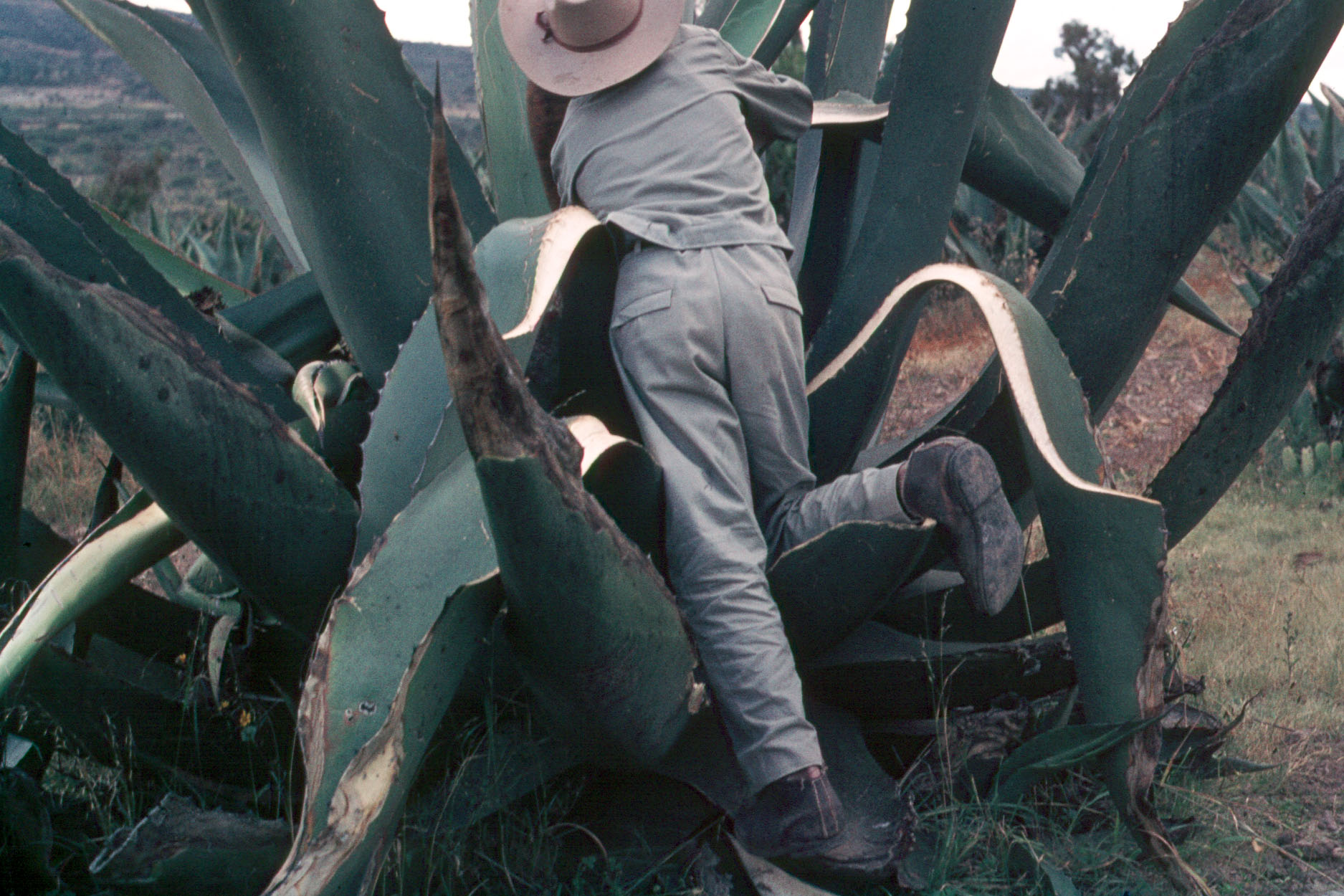 Tepeapulco,
Hidalgo
Tim Roufs
© 2010-2019
University of Minnesota Duluth
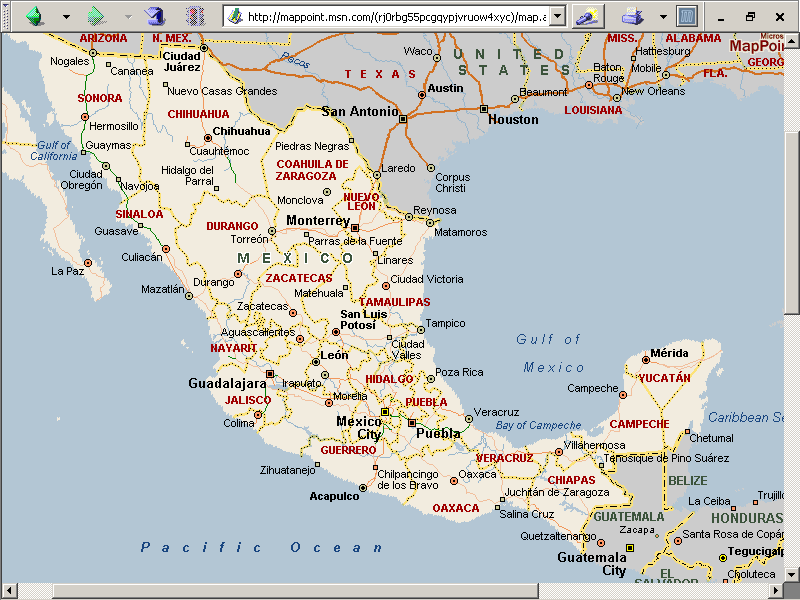 State of Hidalgo
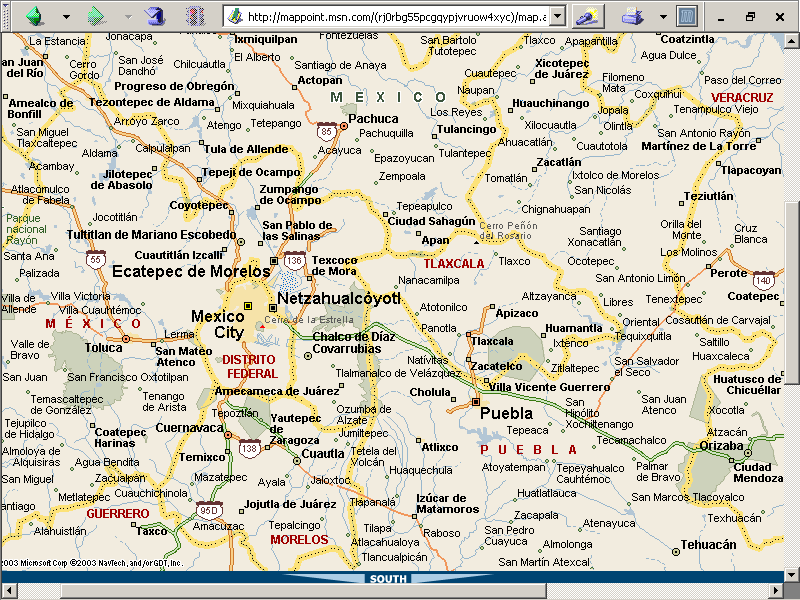 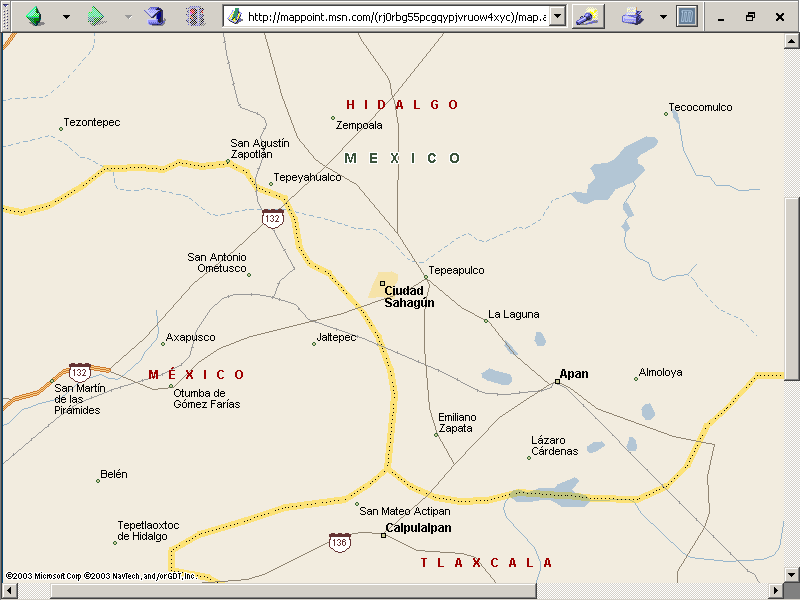 aka 
“century
plant”
maguey
cactus
tlachiquero
(Soltero Dorantz)
Los Cides, Hidalgo, Mexico
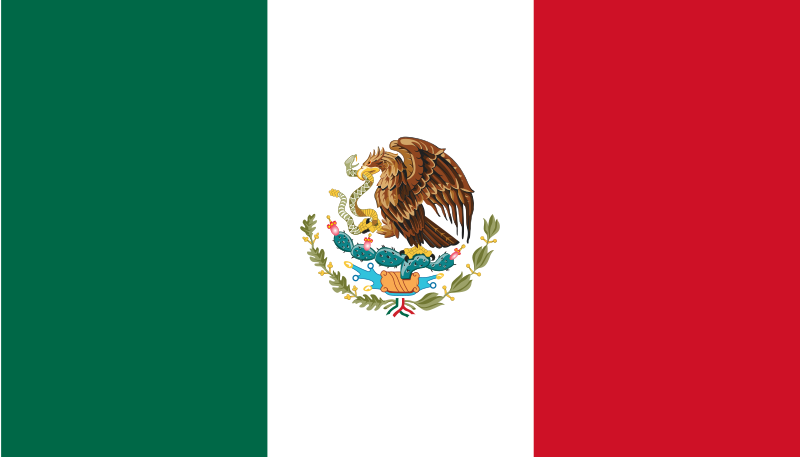 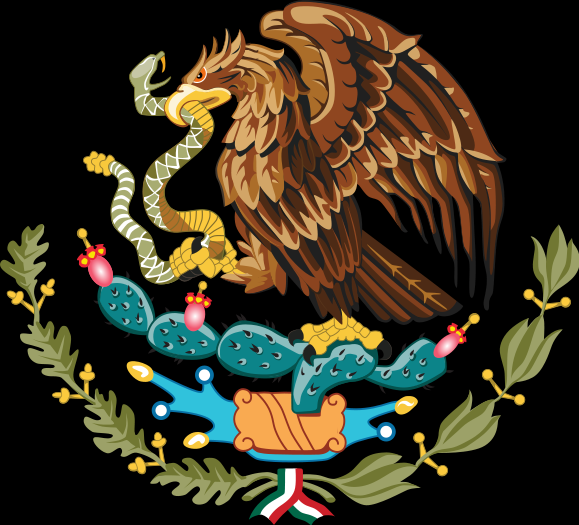 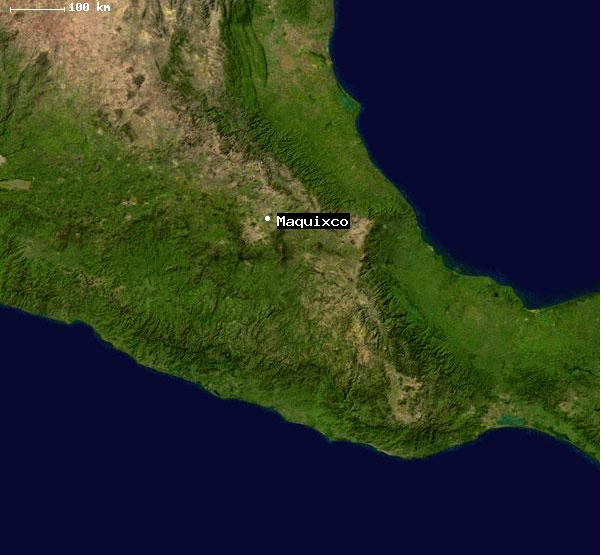 Santa Maria Maquixco, Mexico, Mexico

is situated in Temascalapa, Mexico, Mexico, its geographical coordinates are 19° 47' 0" North, 
98° 50' 0" West and its original nameis Santa María Maquixco.
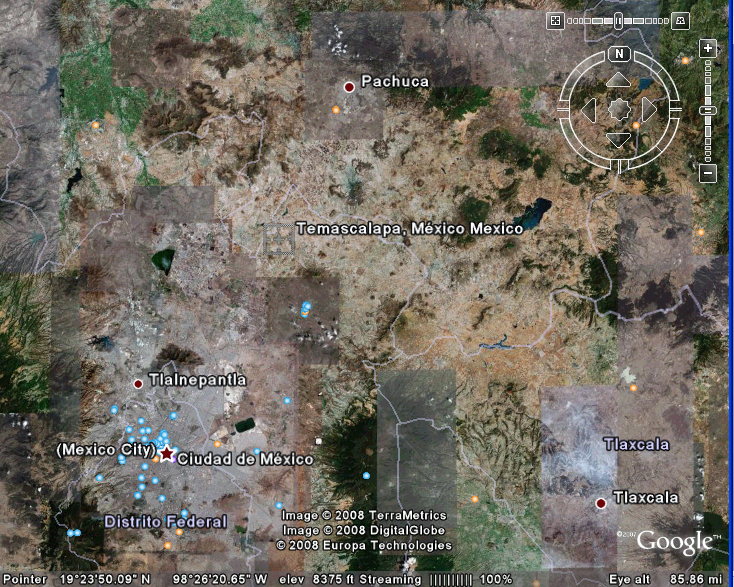 Santa Maria Maquixco, Mexico, Mexico

is situated in Temascalapa, Mexico, Mexico, its geographical coordinates are 19° 47' 0" North, 
98° 50' 0" West and its original nameis Santa María Maquixco.
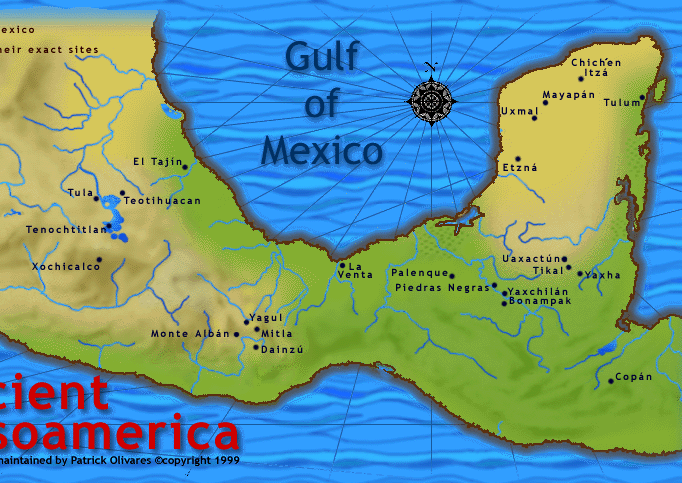 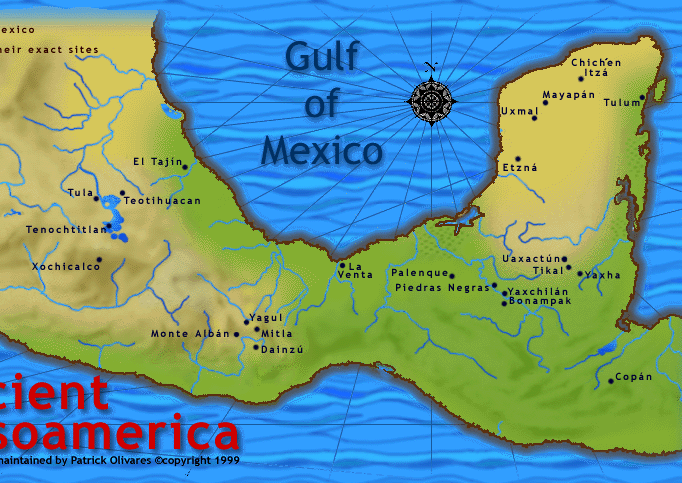 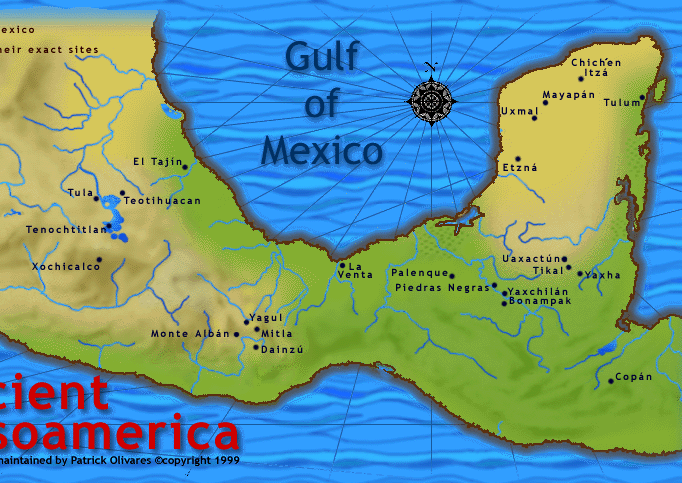 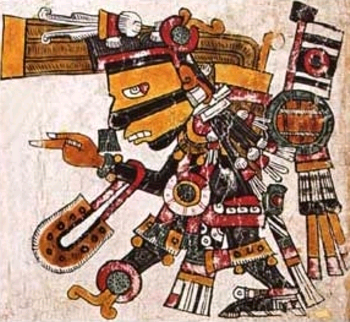 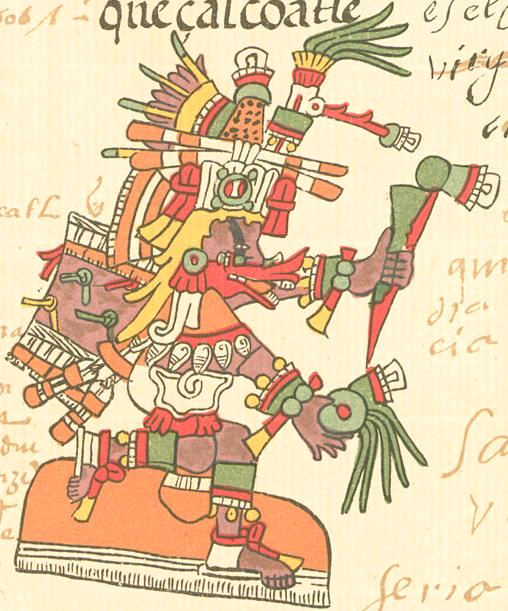 Quetzalcoatl

as depicted in the Codex Telleriano-Remensis
Tezcatlipoca

as depicted in the Codex Borgia.
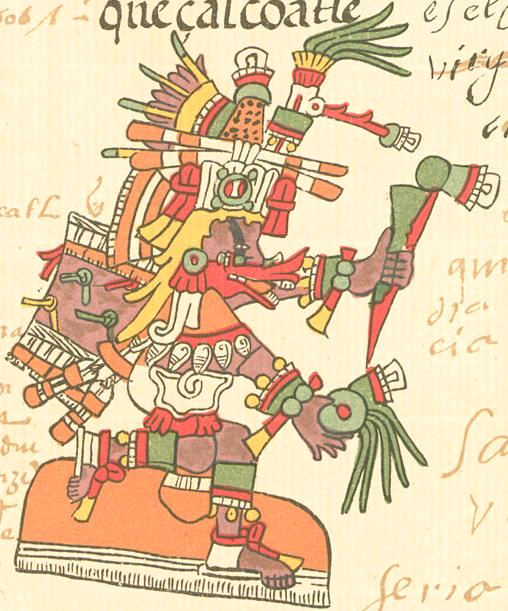 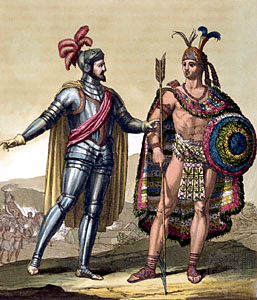 Quetzalcoatl

as depicted in the Codex Telleriano-Remensis
Hernán Cortés with Montezuma II
maguey
cactus
tlachiquero
(Soltero Dorantz)
Los Cides, Hidalgo, Mexico
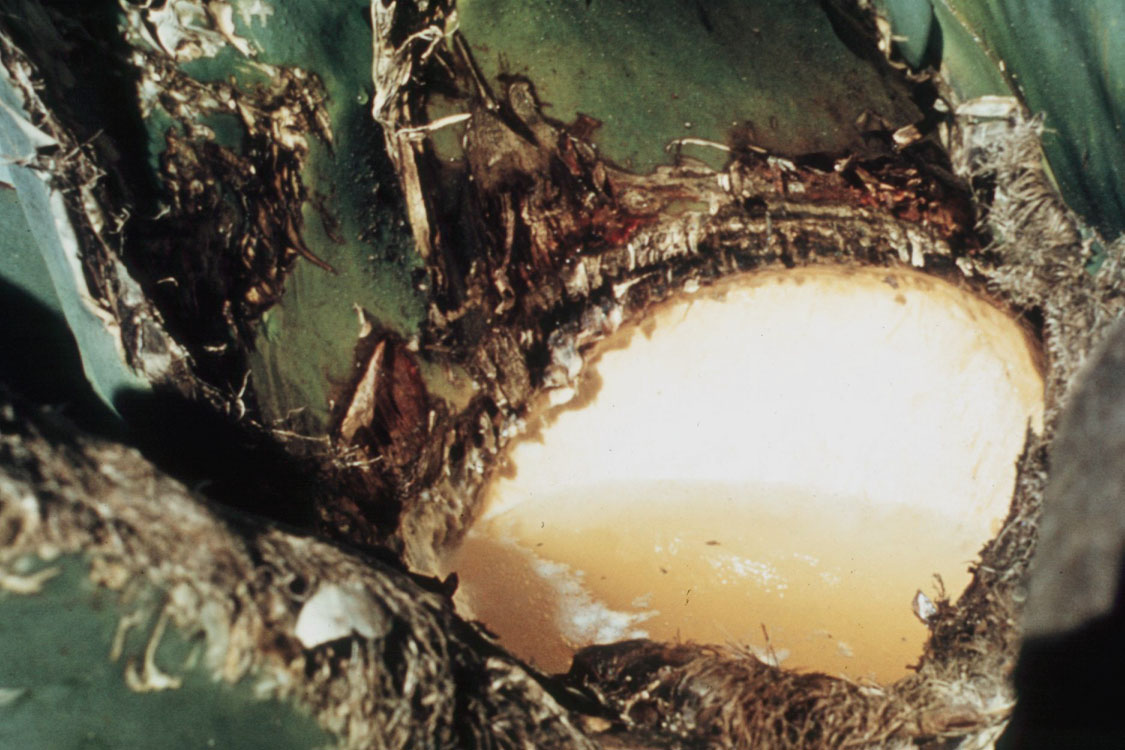 agua miel
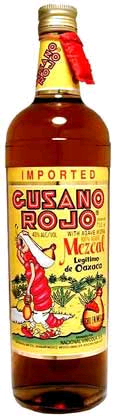 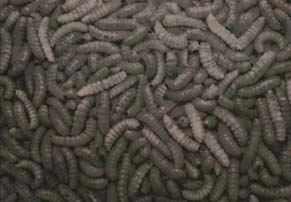 Gusanos de maguey
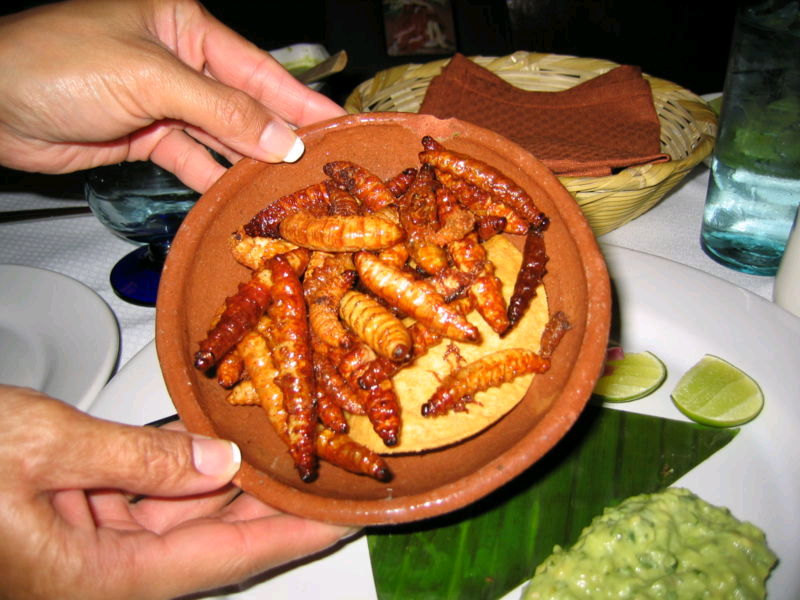 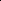 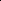 Gusanos de maguey
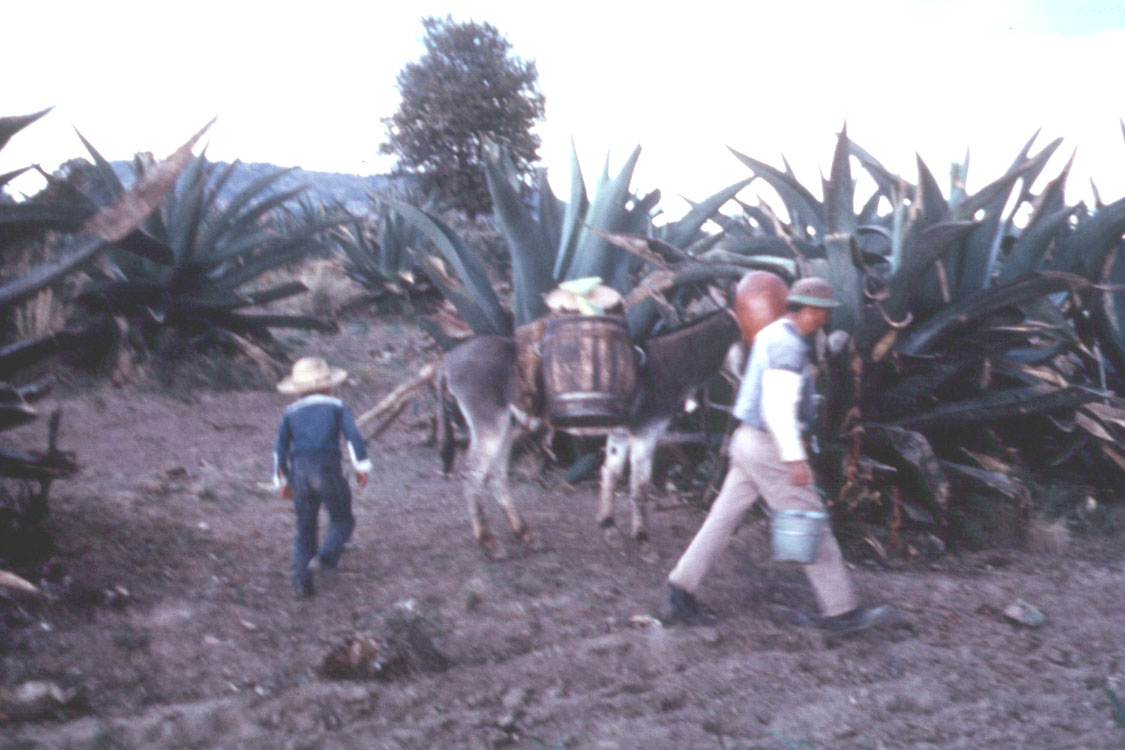 Los Cides, Hidalgo, Mexico
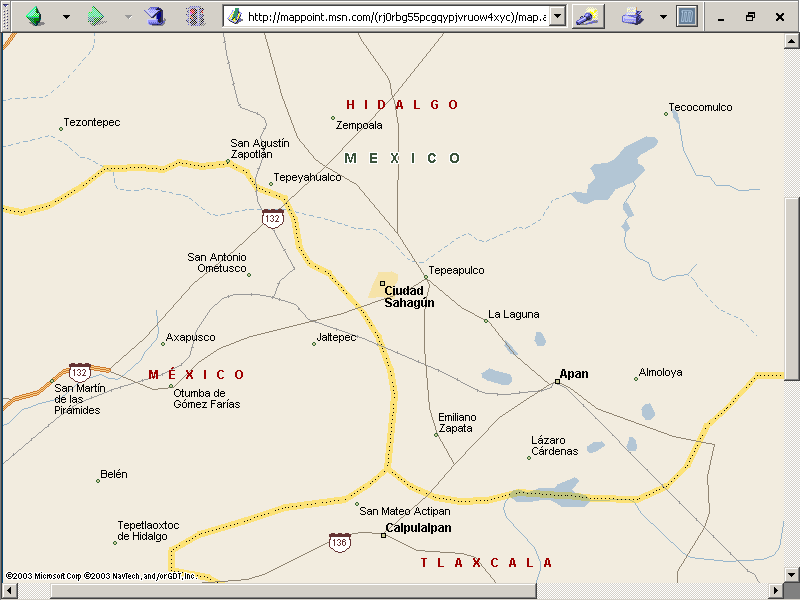 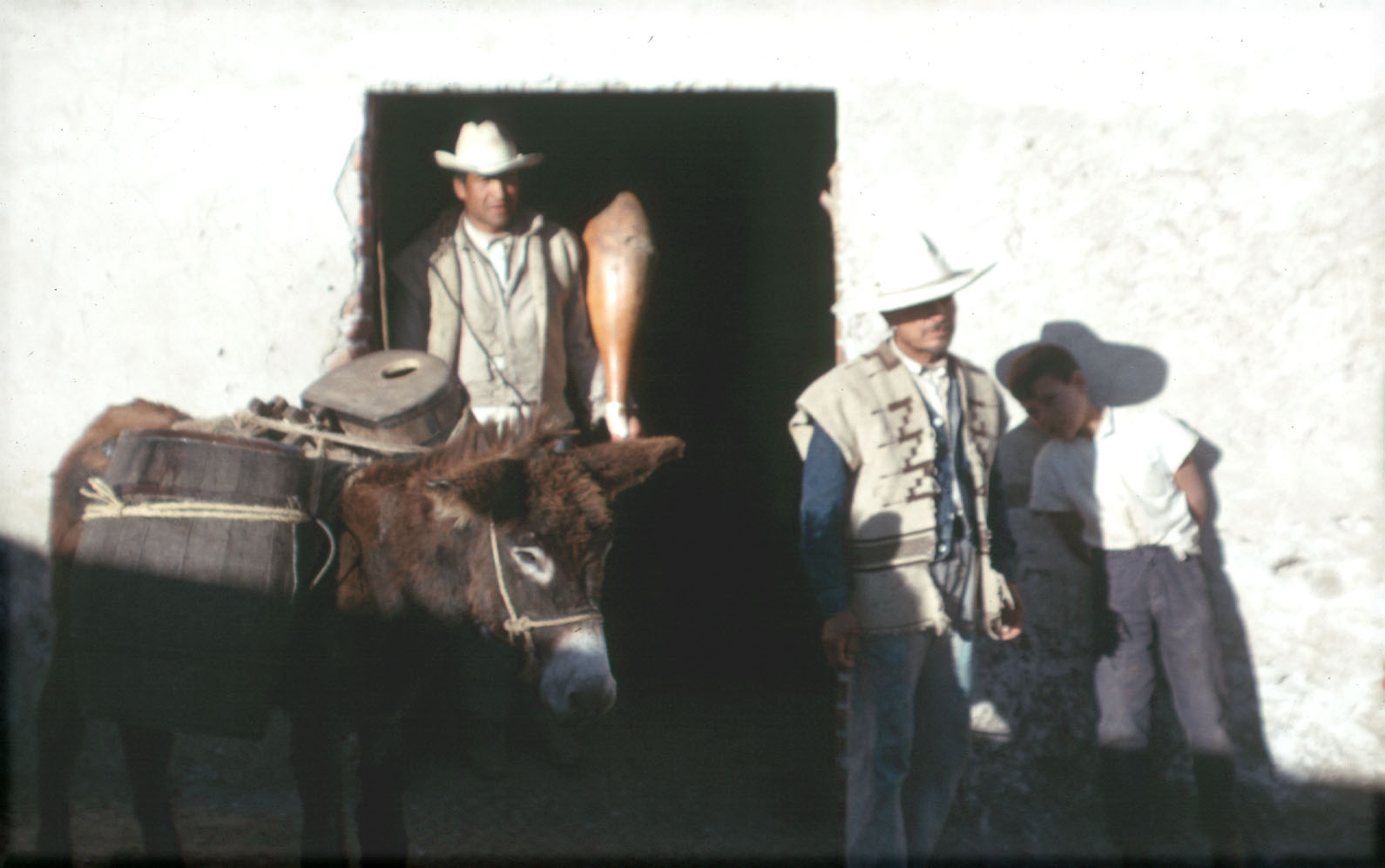 acocote
Los Cides, Hidalgo, Mexico
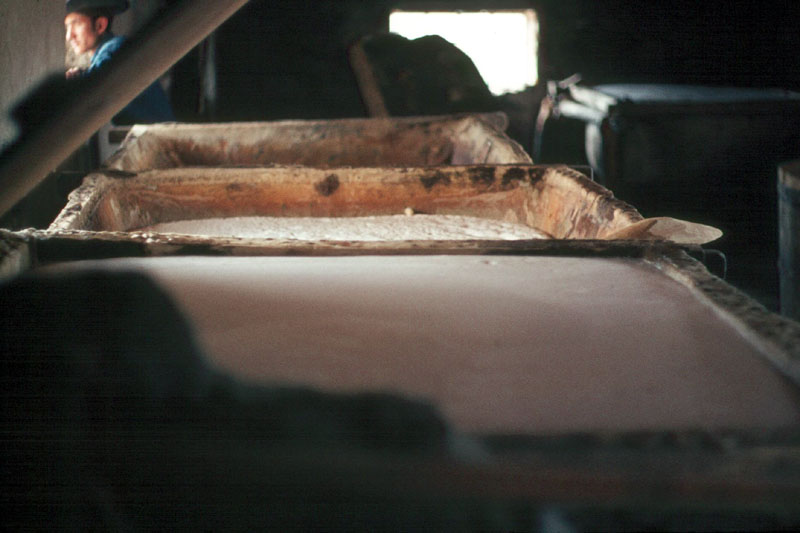 tinacal
tina
pulque
Tinacal at Los Cides, Hidalgo, Mexico
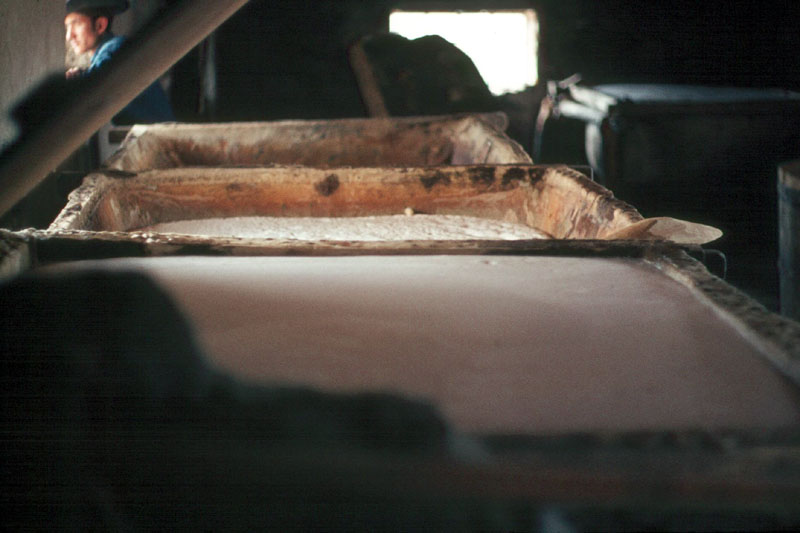 Maquixco, Edo. Méx.
Tinacal at Los Cides, Hidalgo, Mexico
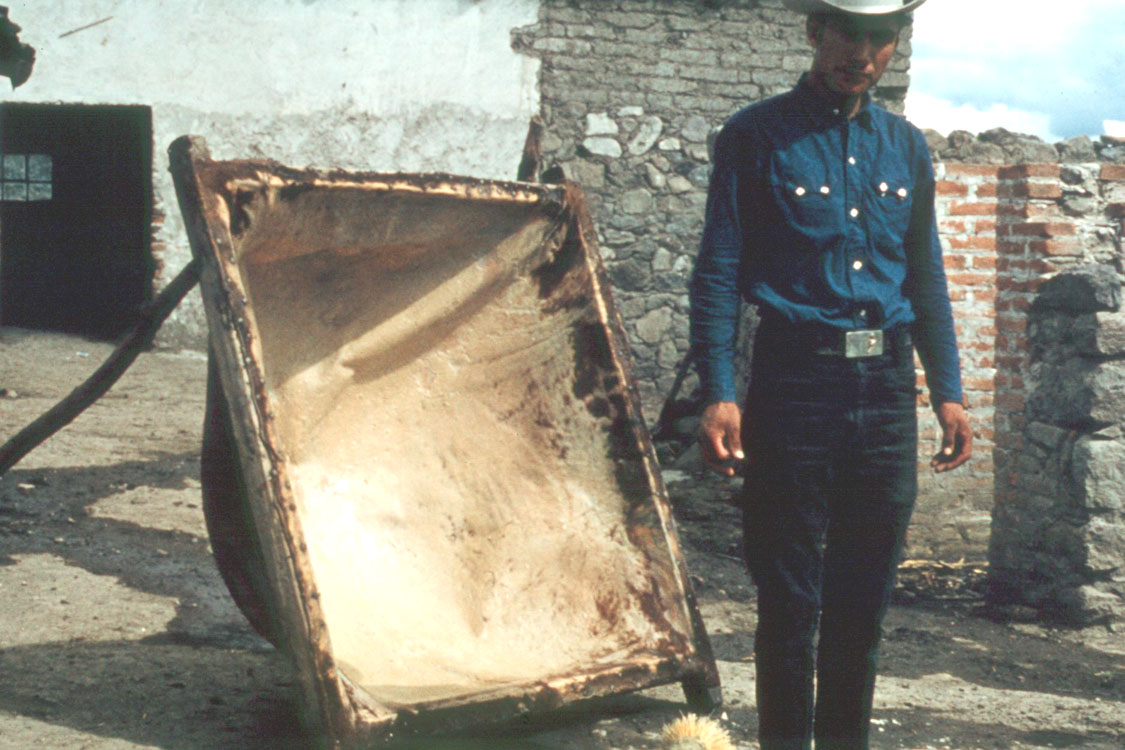 tina
Los Cides, Hidalgo, Mexico
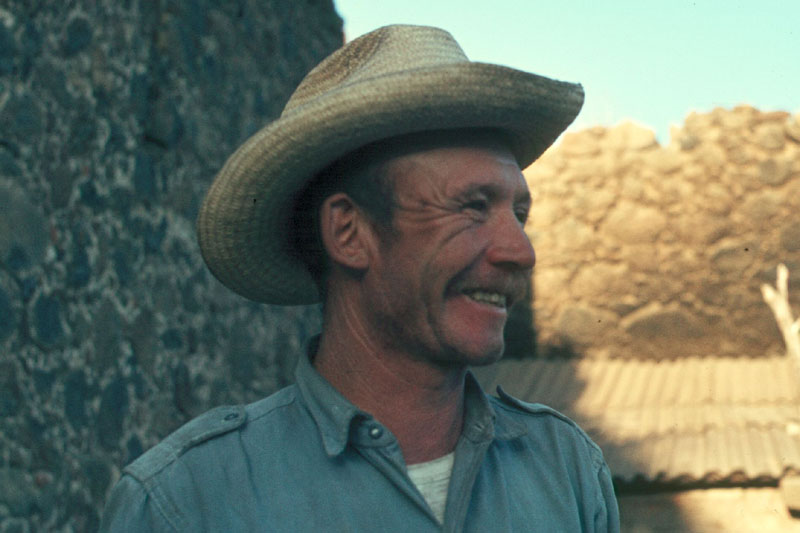 Tlachiquero, Los Cides, Hidalgo, Mexico
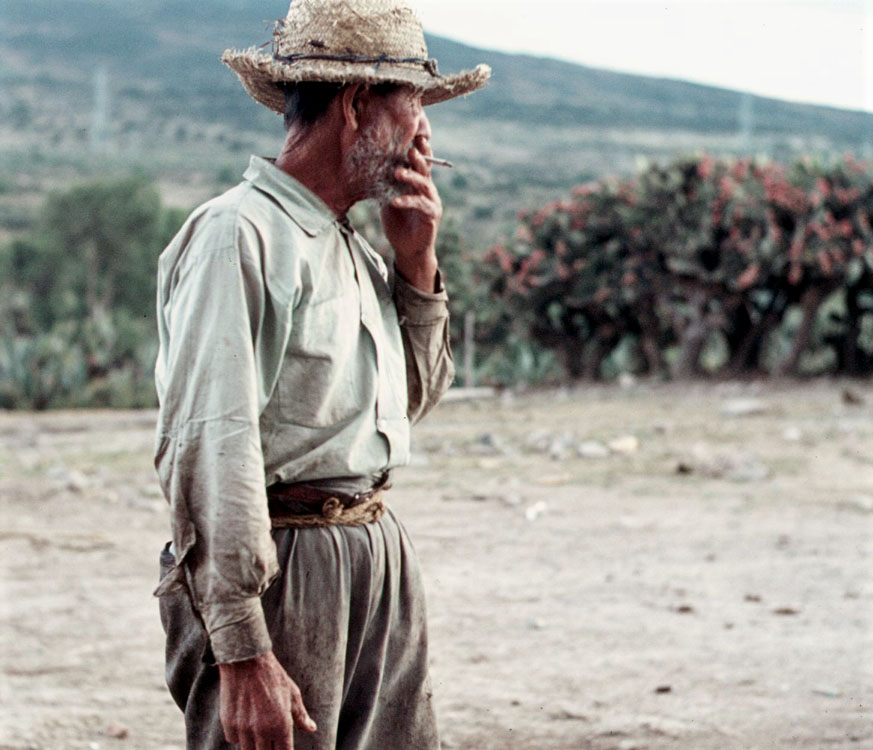 Tlachiquero, Los Cides, Hidalgo, Mexico
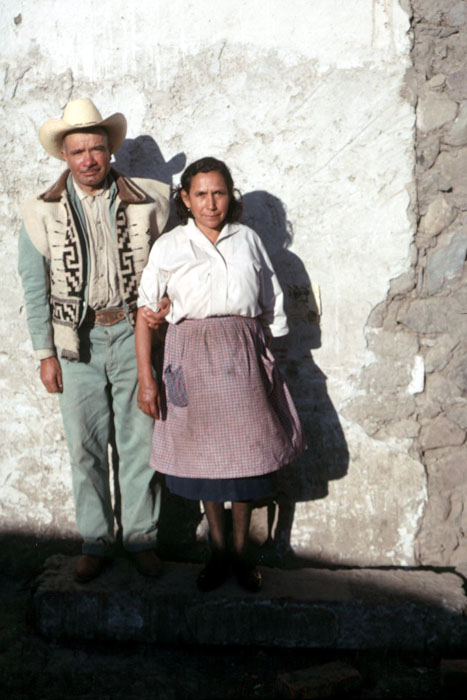 Tinacalero and Wife, Los Cides, Hidalgo, Mexico
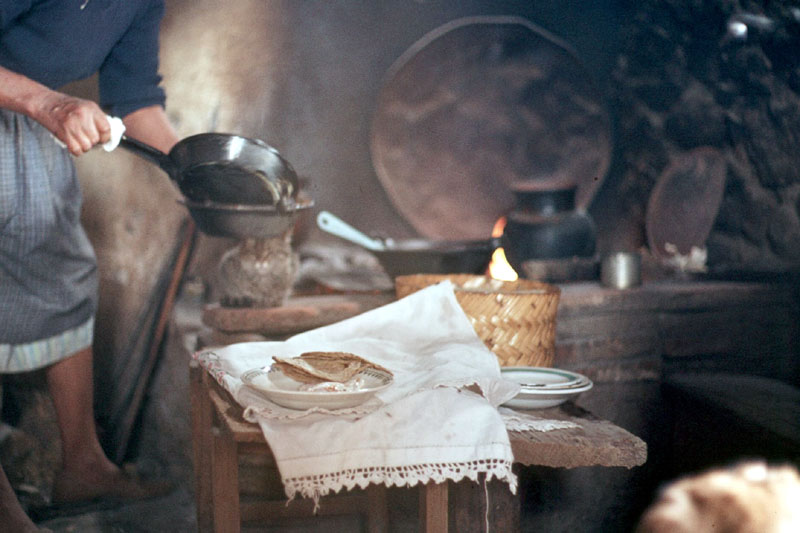 Tinacaleros, Los Cides, Hidalgo, Mexico
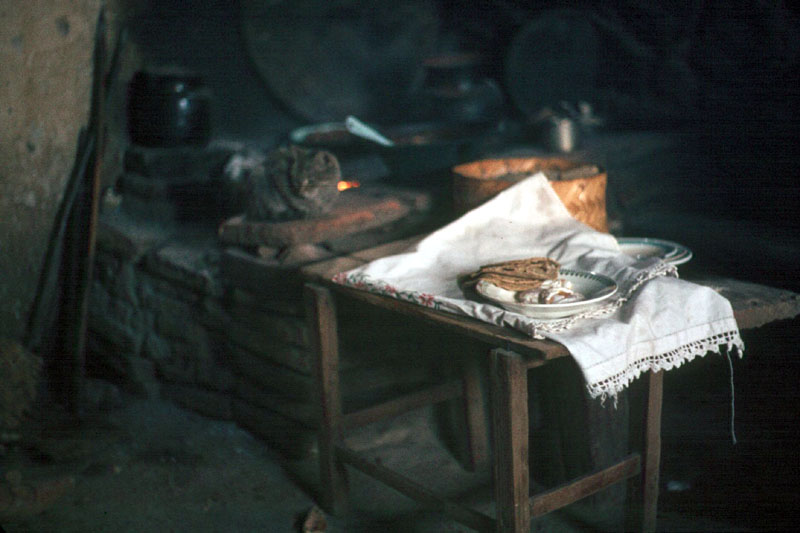 Tinacaleros, Los Cides, Hidalgo, Mexico
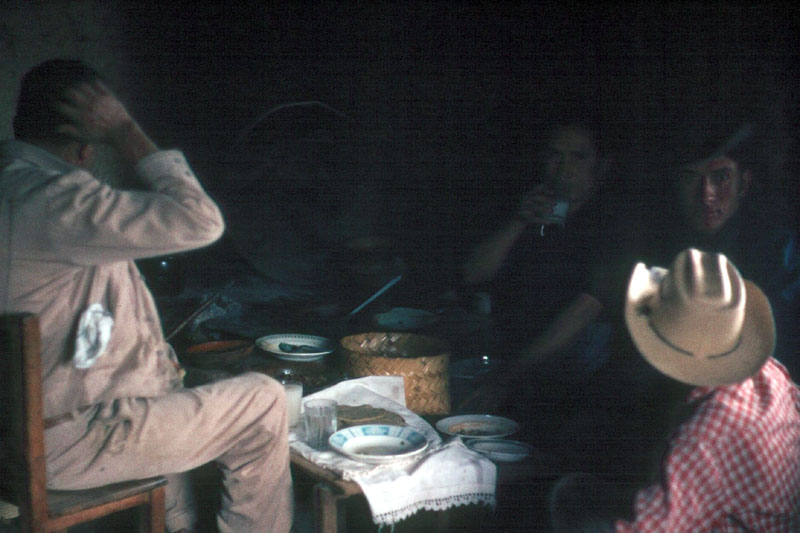 Tinacaleros, Los Cides, Hidalgo, Mexico
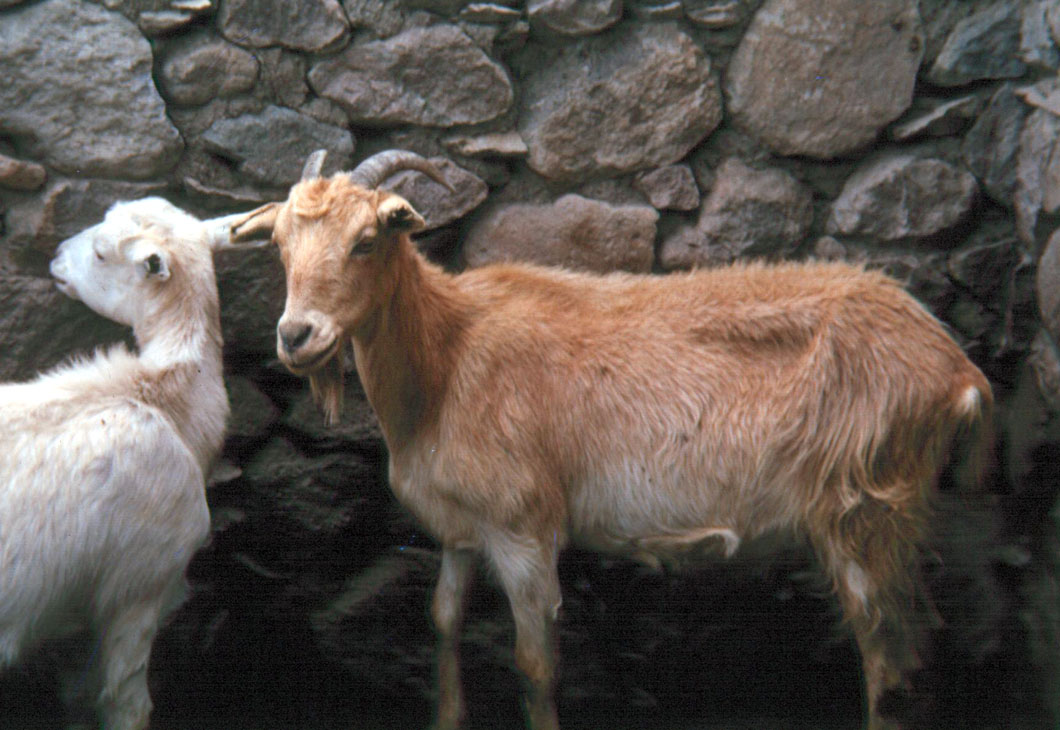 Los Cides, Hidalgo, Mexico
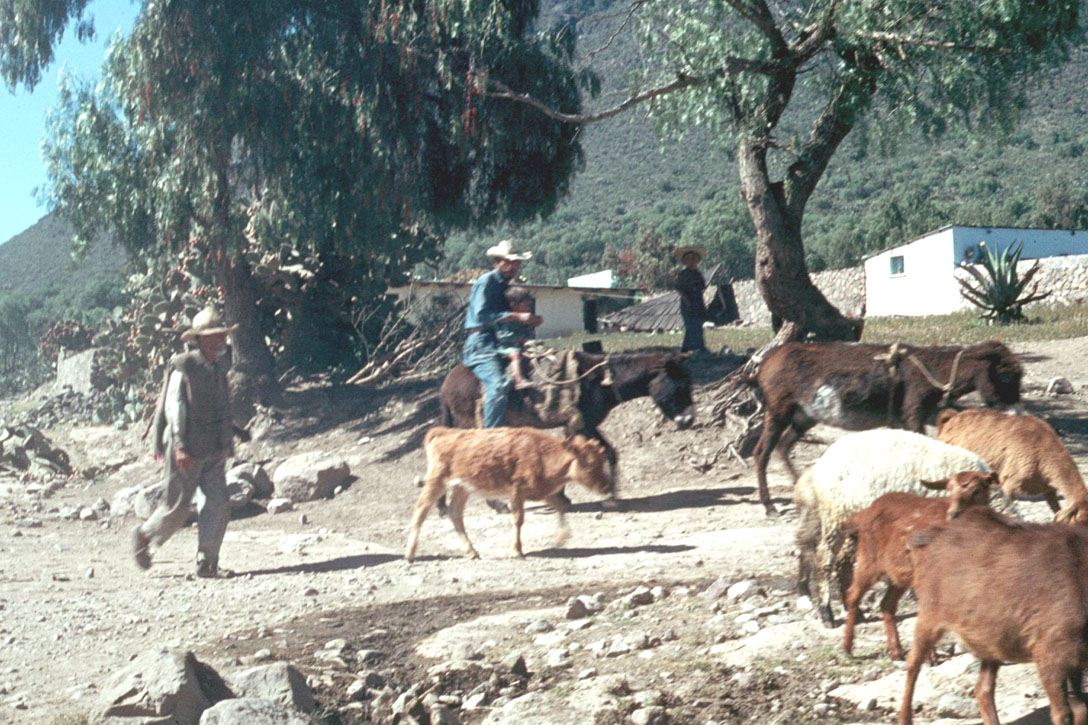 Tlachiqueros, Los Cides, Hidalgo, Mexico
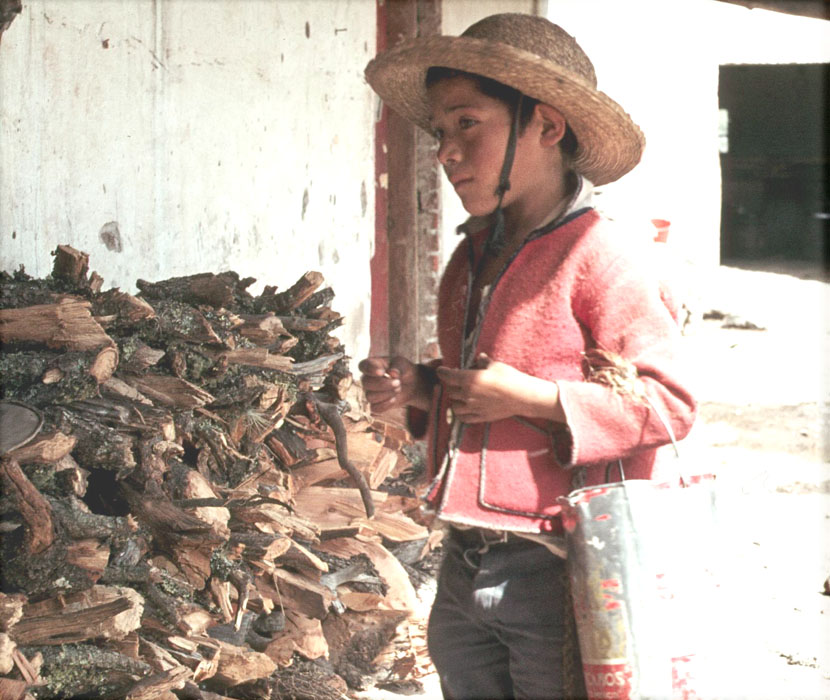 Los Cides, Hidalgo, Mexico
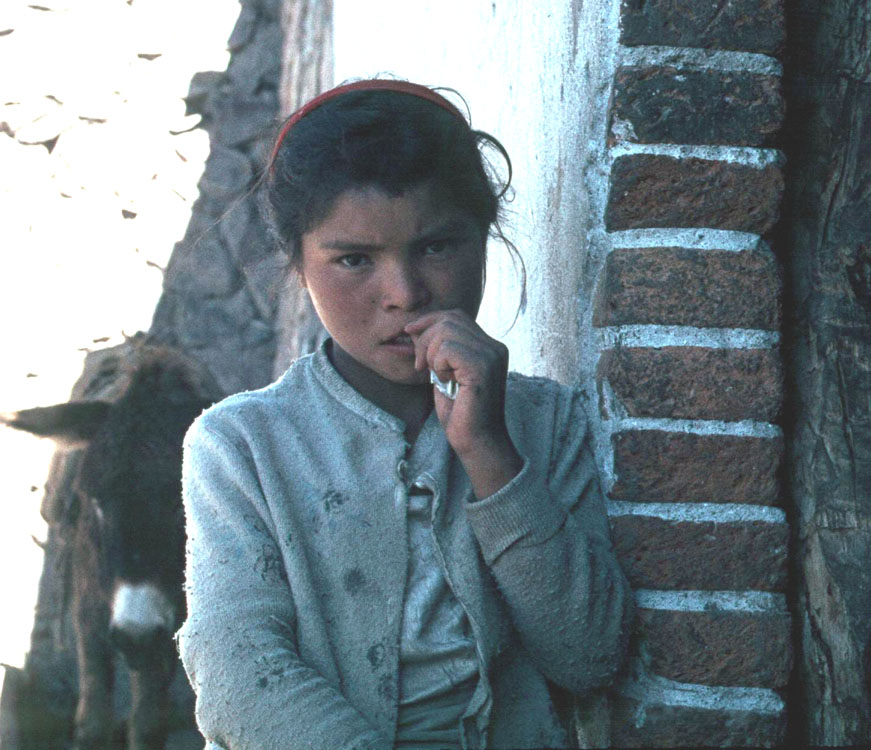 Los Cides, Hidalgo, Mexico
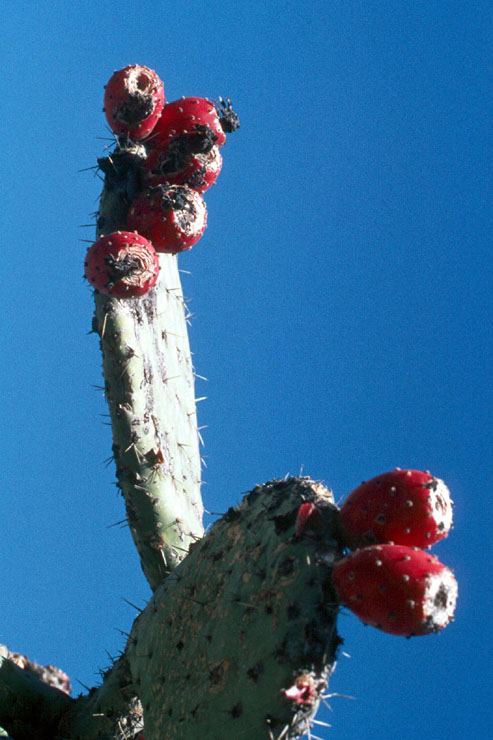 Nopale Cactus and Tunas, Hidalgo, Mexico
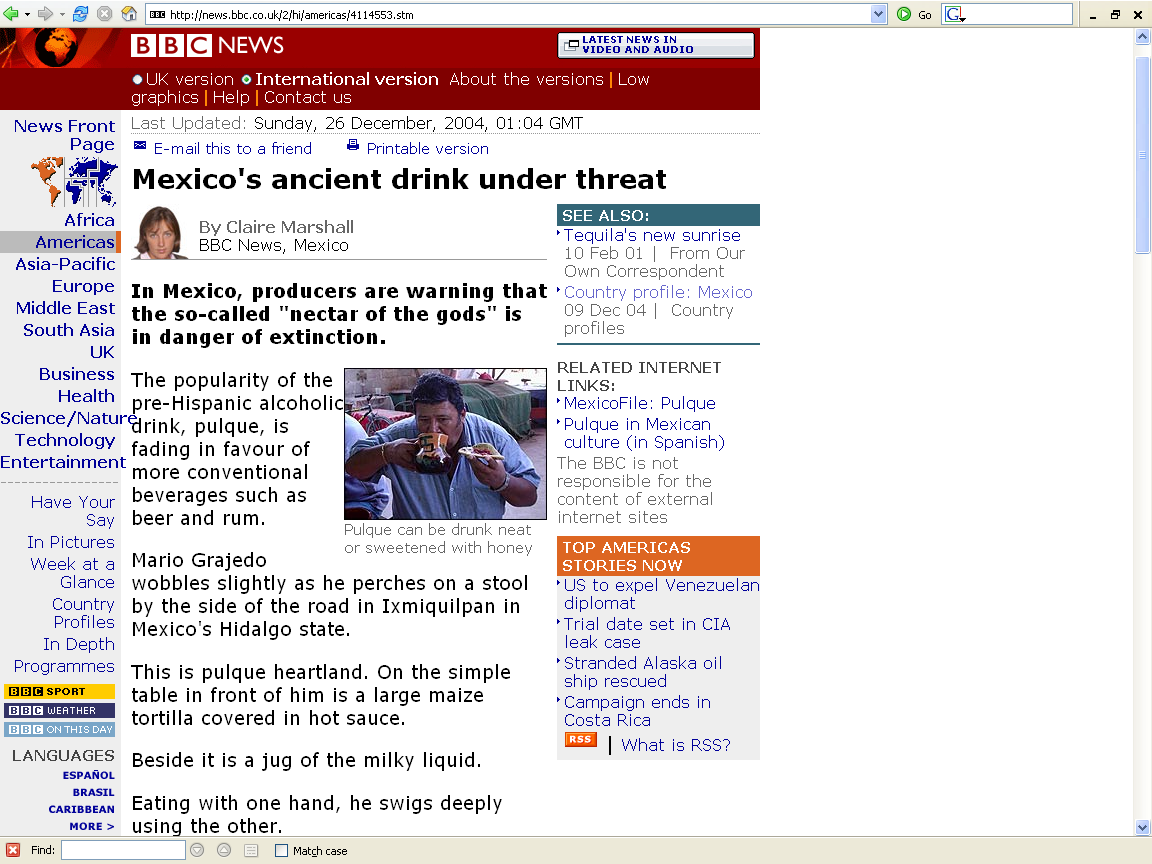 http://news.bbc.co.uk/2/hi/americas/4114553.stm
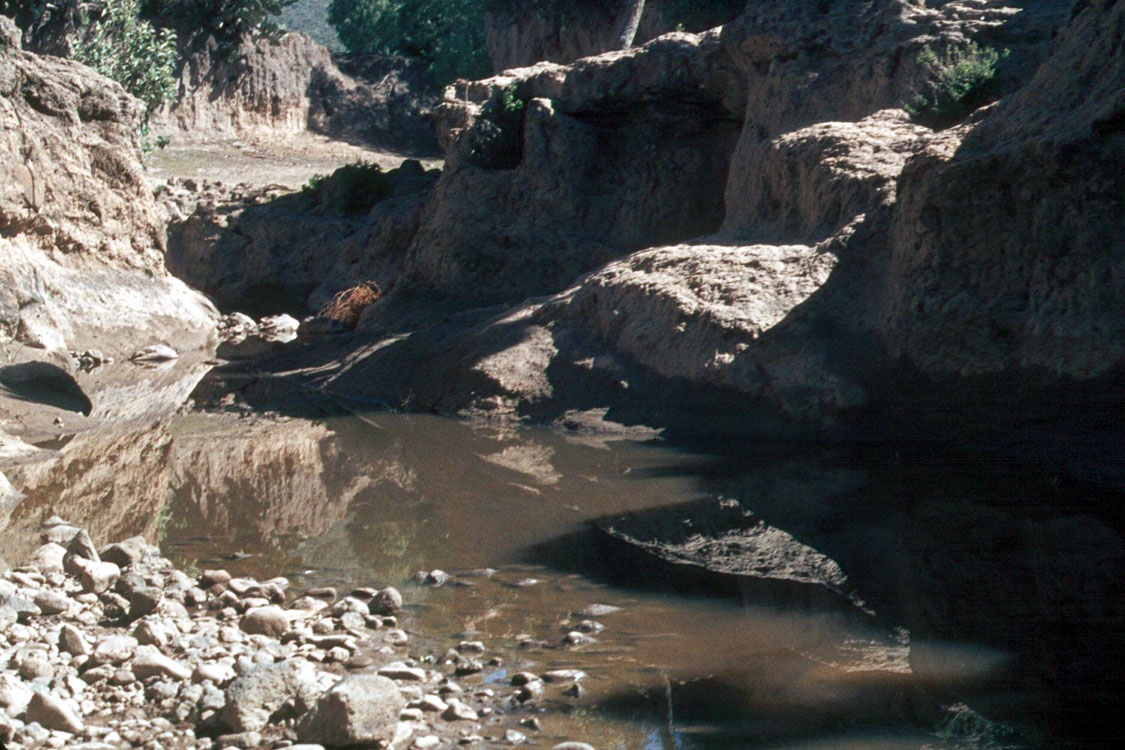 Los Cides, Hidalgo, Mexico
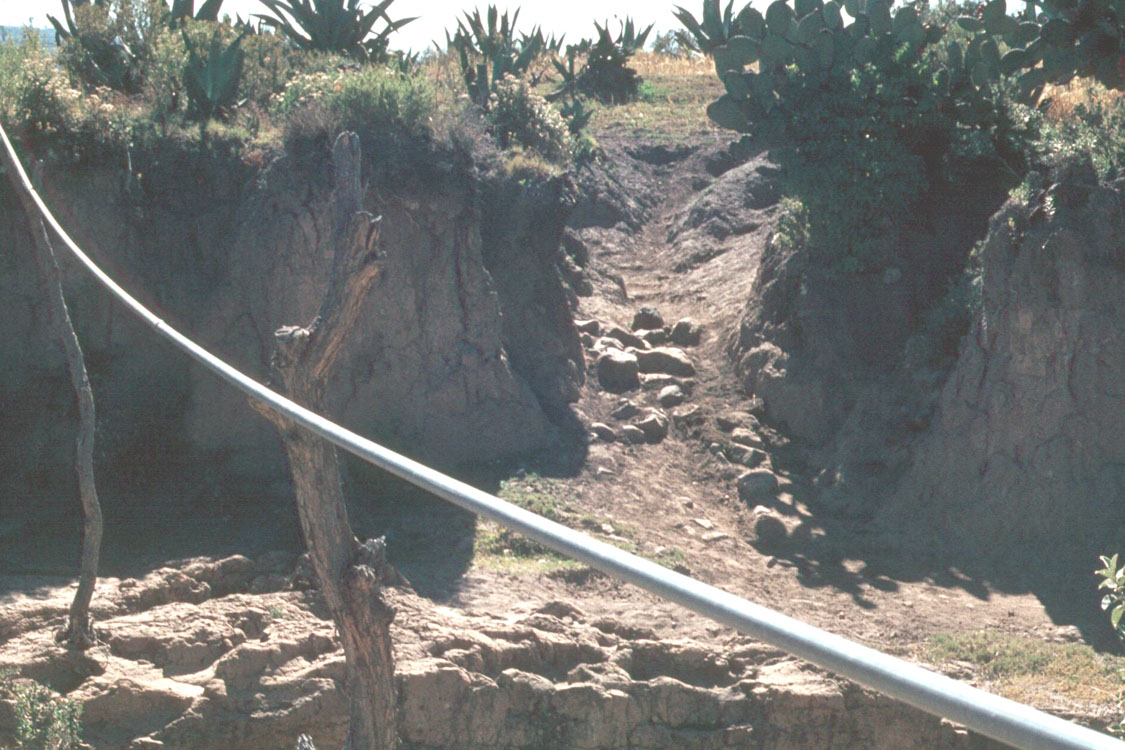 Los Cides, Hidalgo, Mexico
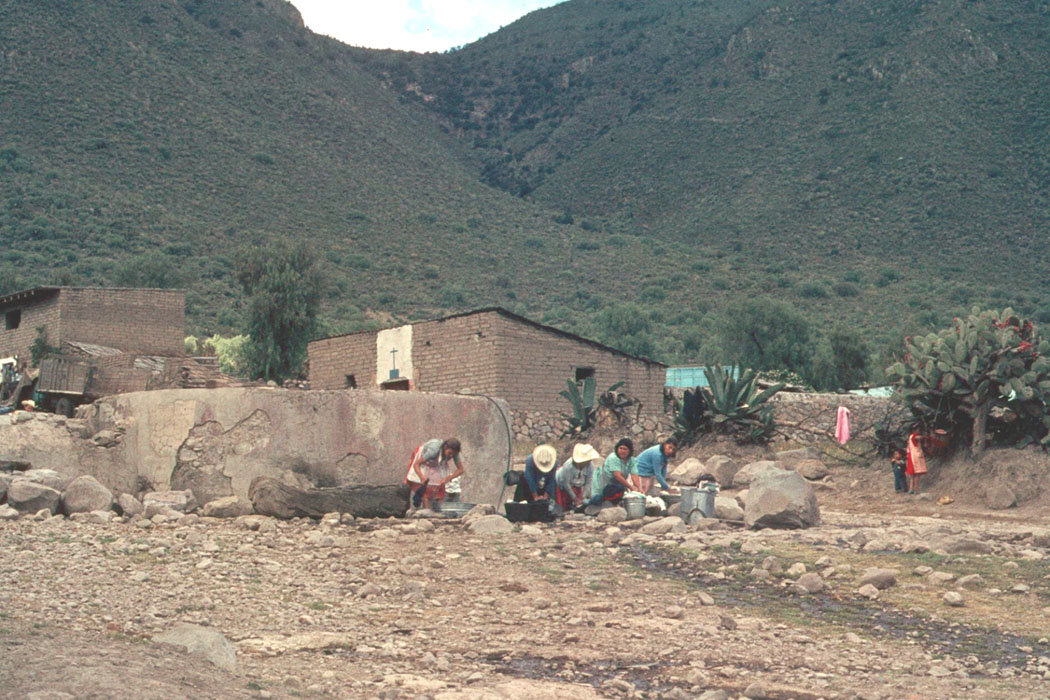 Los Cides, Hidalgo, Mexico
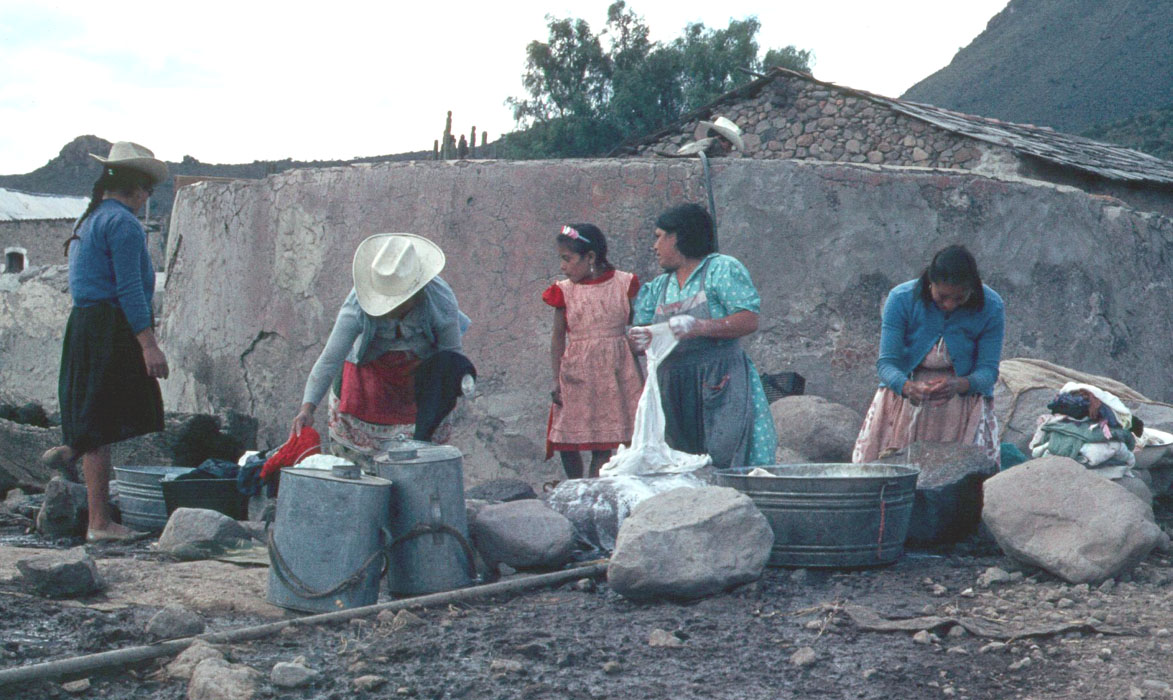 Los Cides, Hidalgo, Mexico
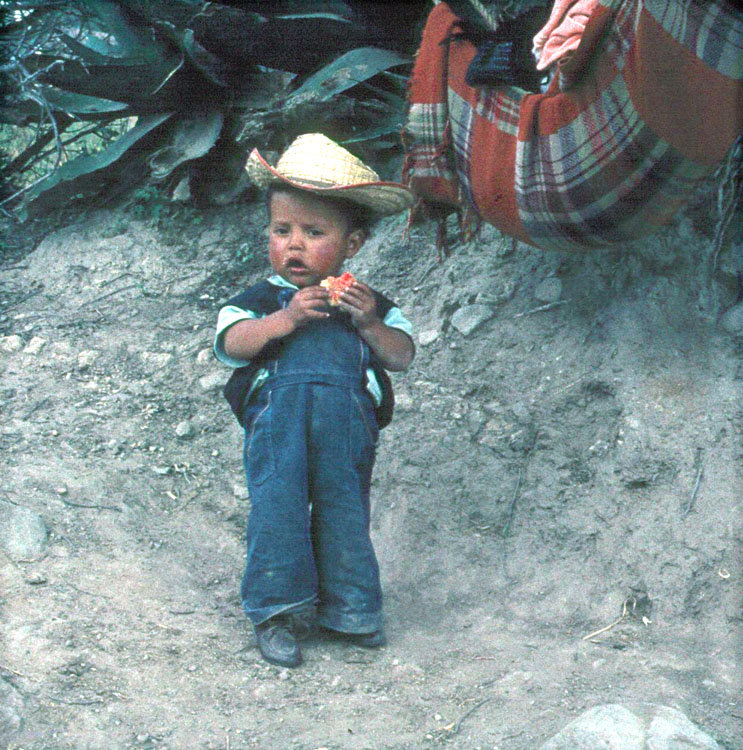 Los Cides, Hidalgo, Mexico
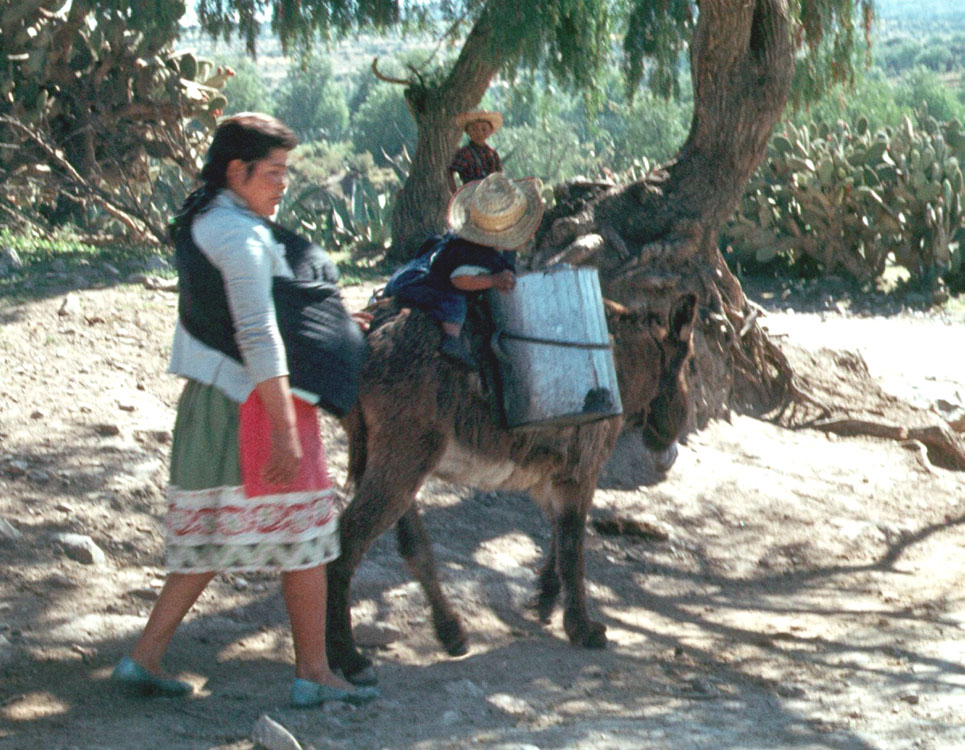 Los Cides, Hidalgo, Mexico
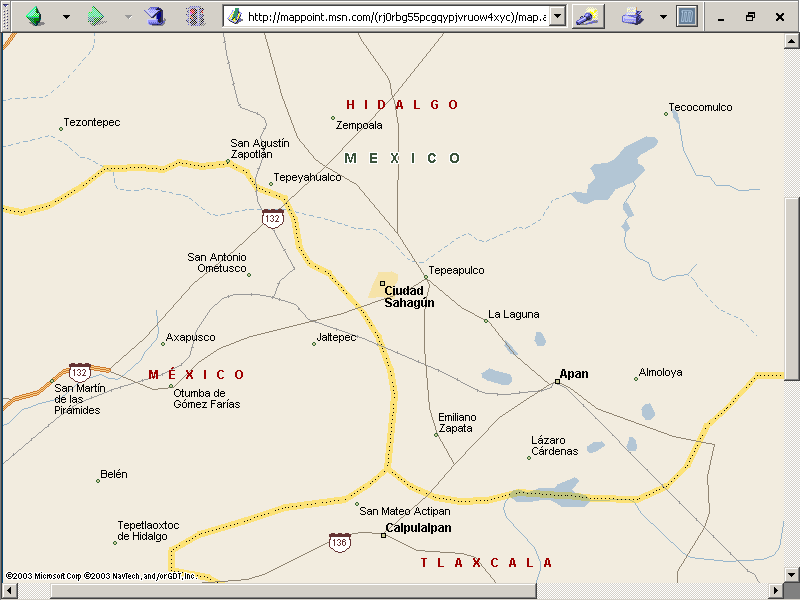 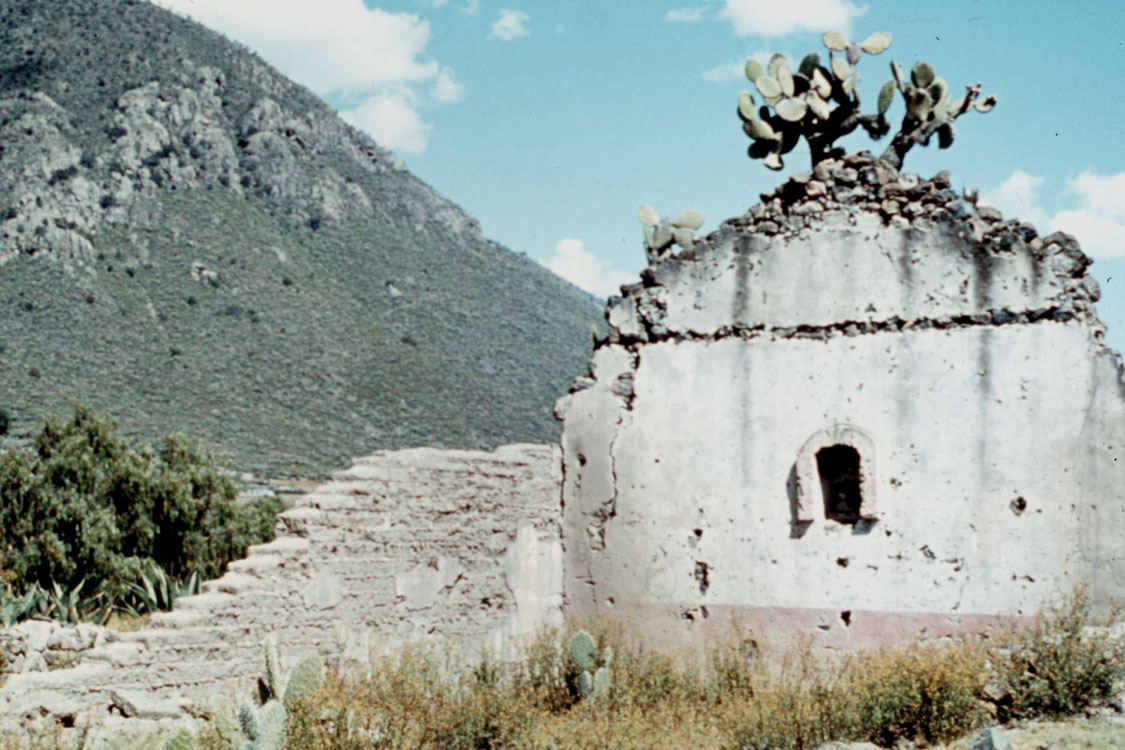 Abandoned Hacienda, Los Cides, Hidalgo, Mexico
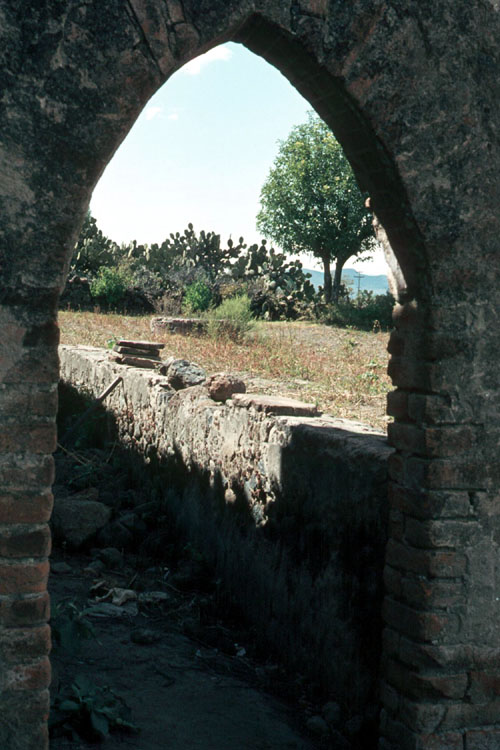 Los Cides, Hidalgo, Mexico
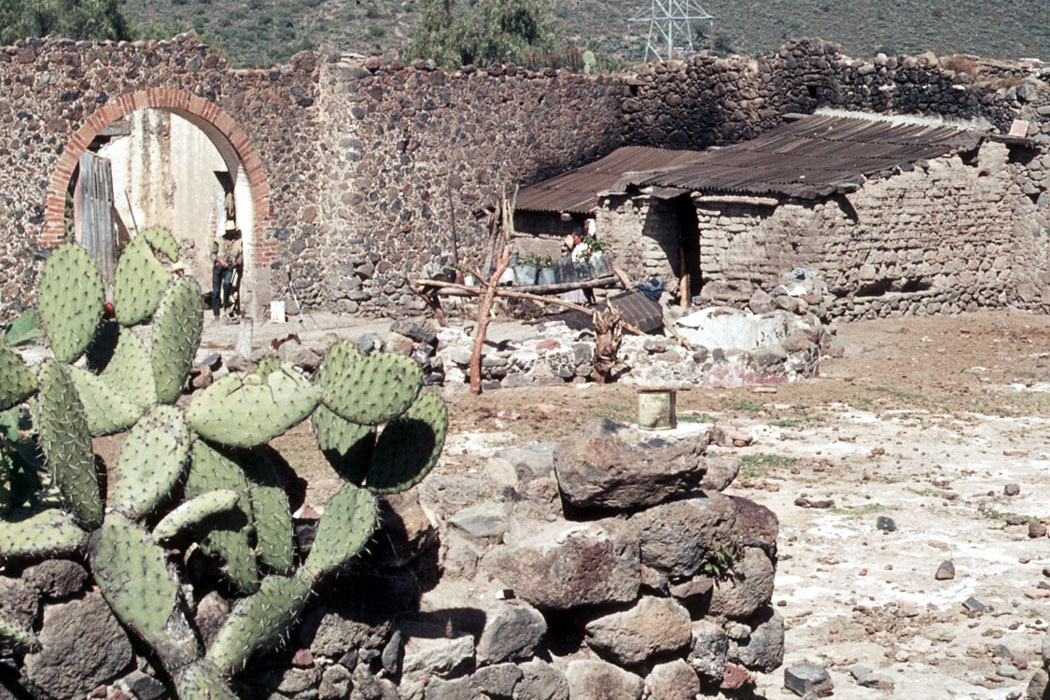 Tlachiquero’s Home, Los Cides, Hidalgo, Mexico
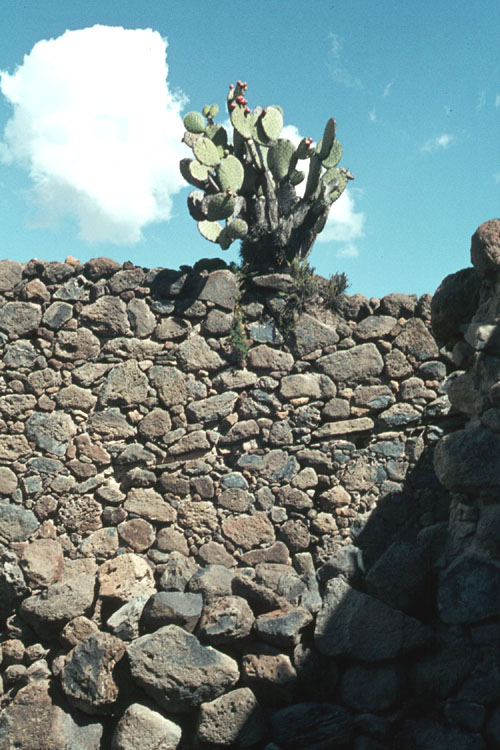 Los Cides, Hidalgo, Mexico
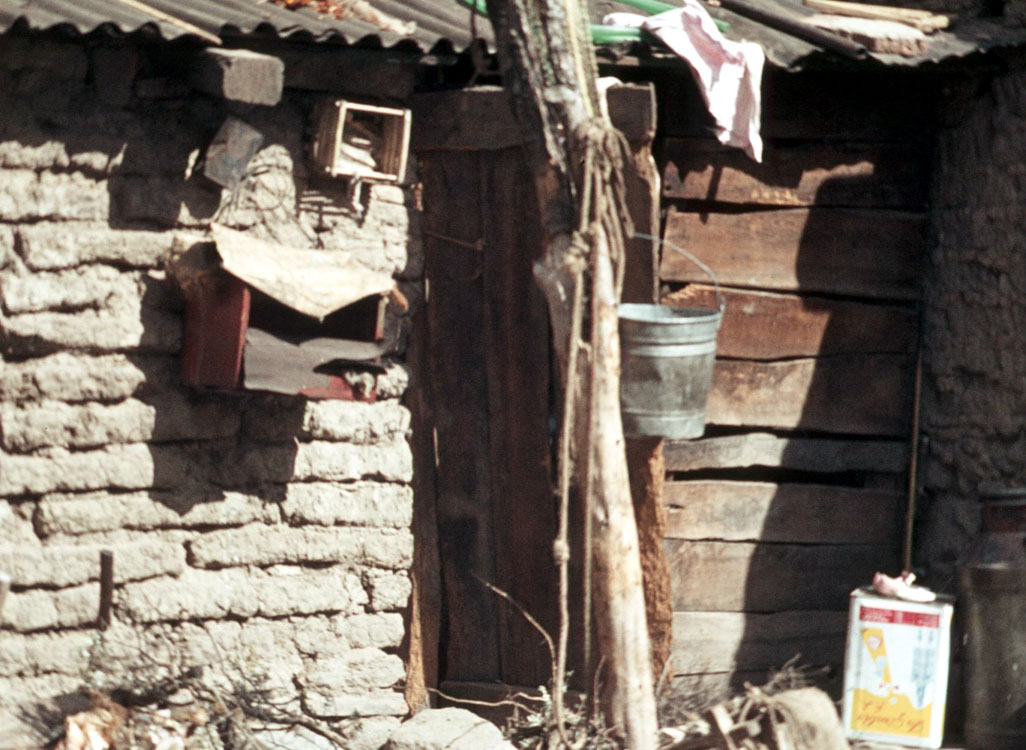 Tlachiquero’s Home, Los Cides, Hidalgo, Mexico
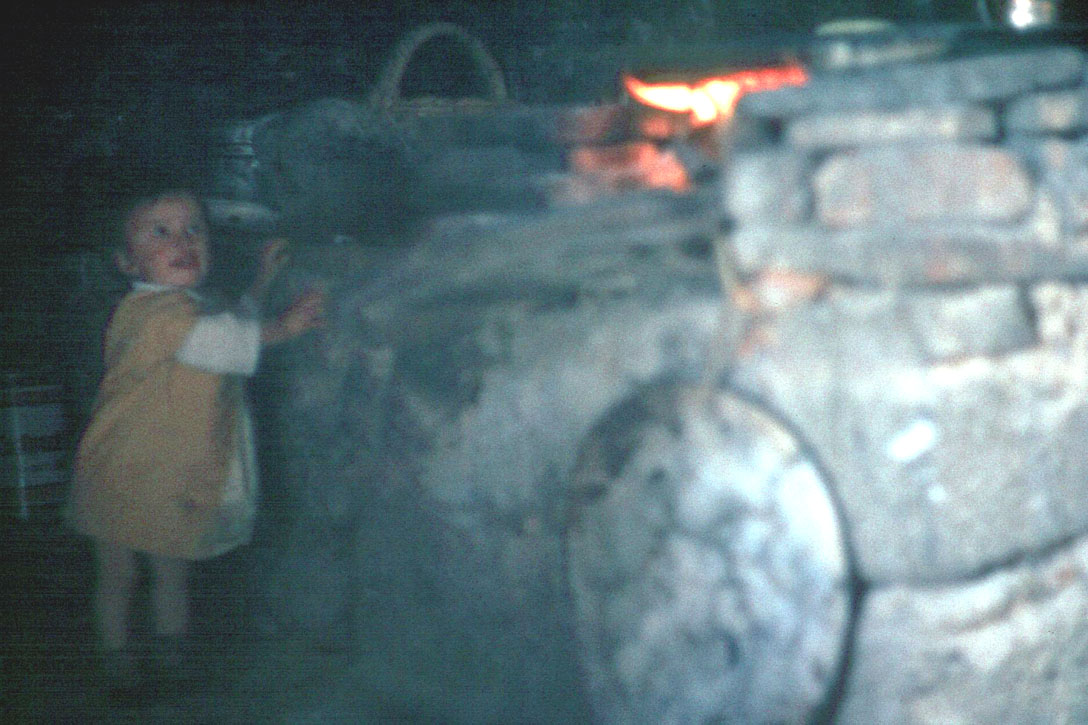 Tlachiquero’s Kitchen, Los Cides, Hidalgo, Mexico
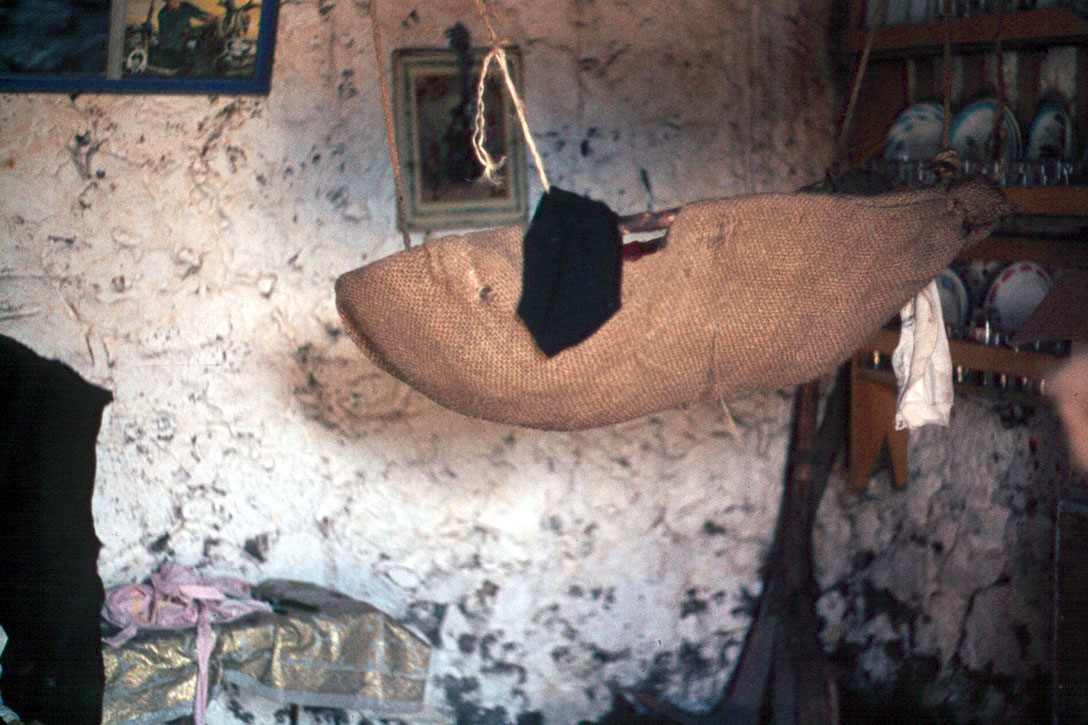 Tlachiquero’s Home, Los Cides, Hidalgo, Mexico
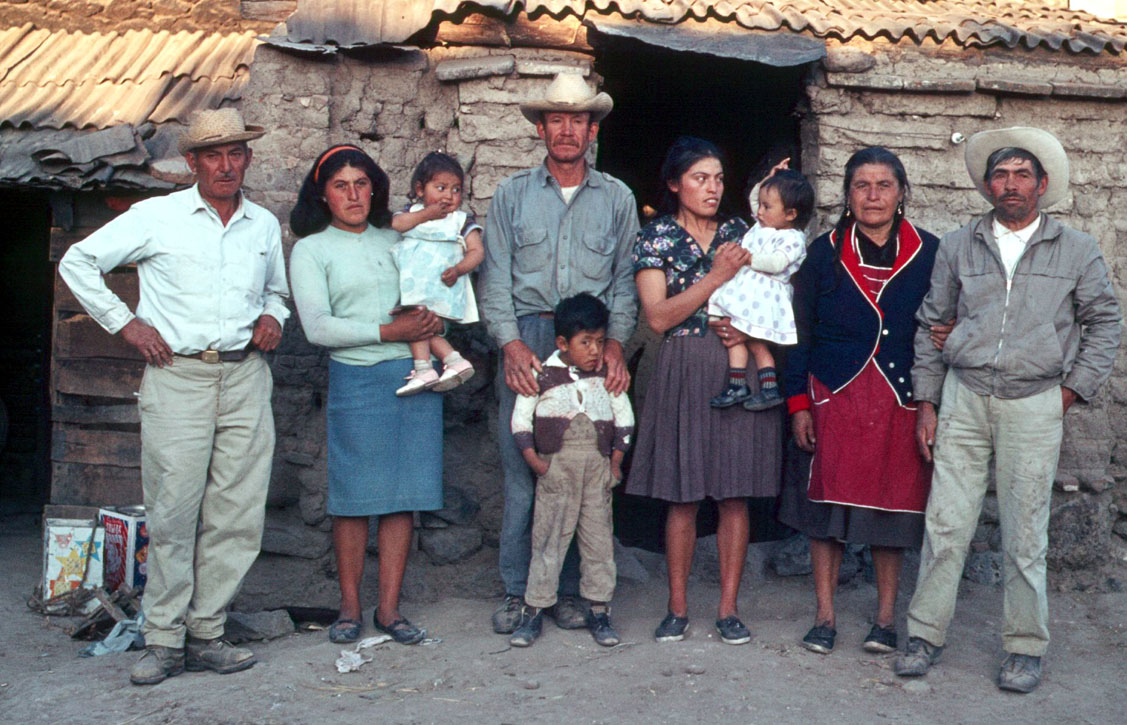 Tlachiquero’s Home, Los Cides, Hidalgo, Mexico
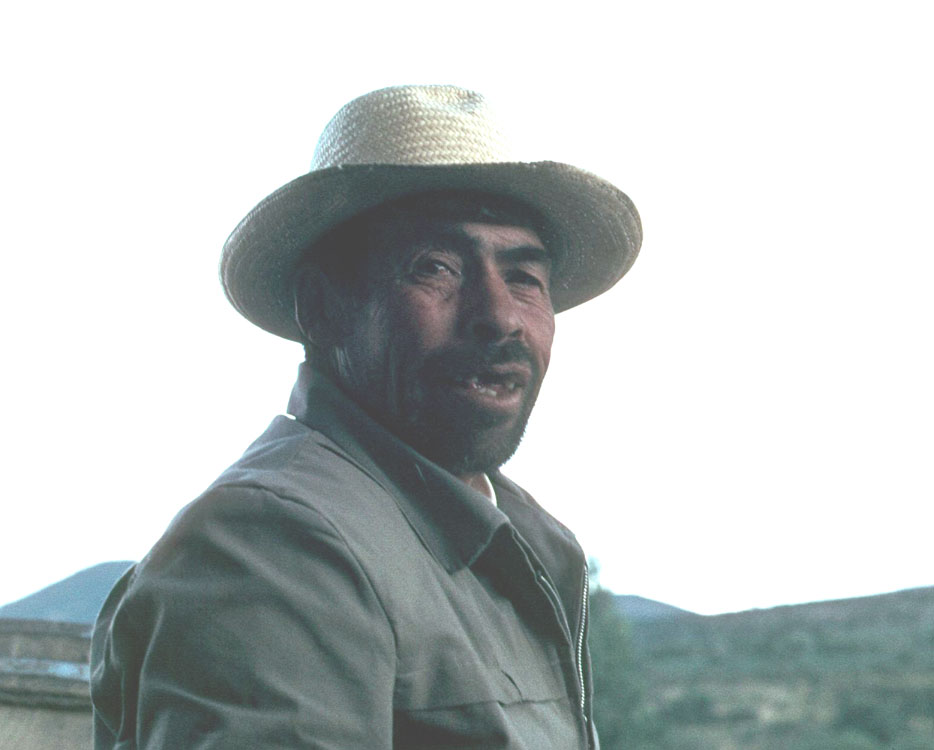 Tlachiquero, Los Cides, Hidalgo, Mexico
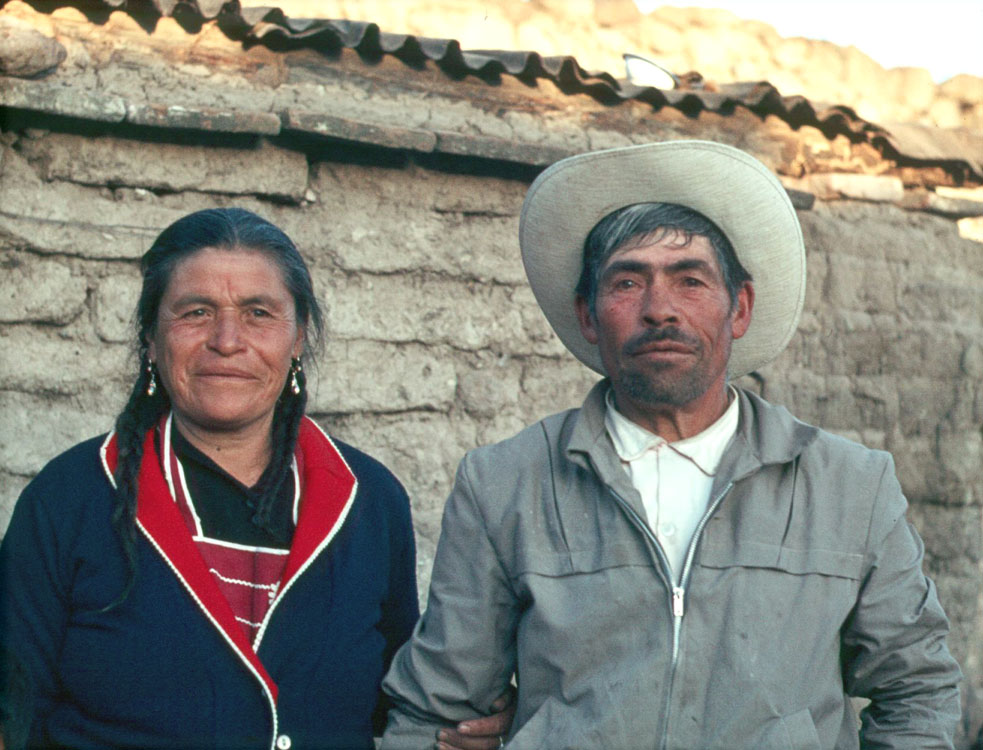 Tlachiquero’s Home, Los Cides, Hidalgo, Mexico
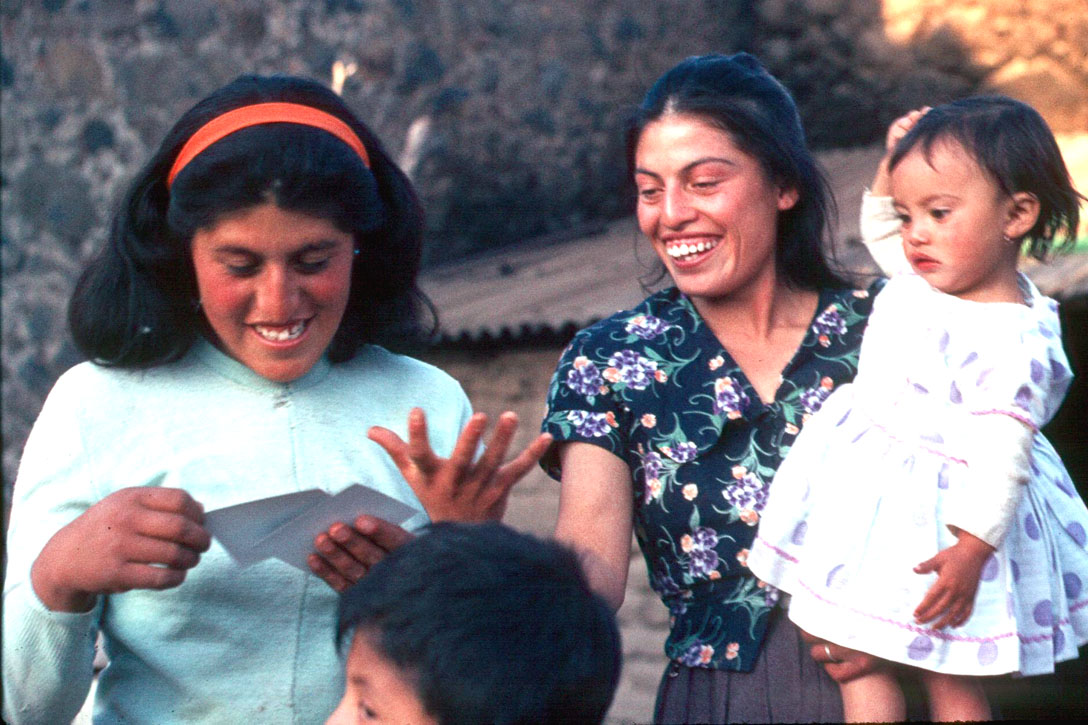 Tlachiquero’s Home, Los Cides, Hidalgo, Mexico
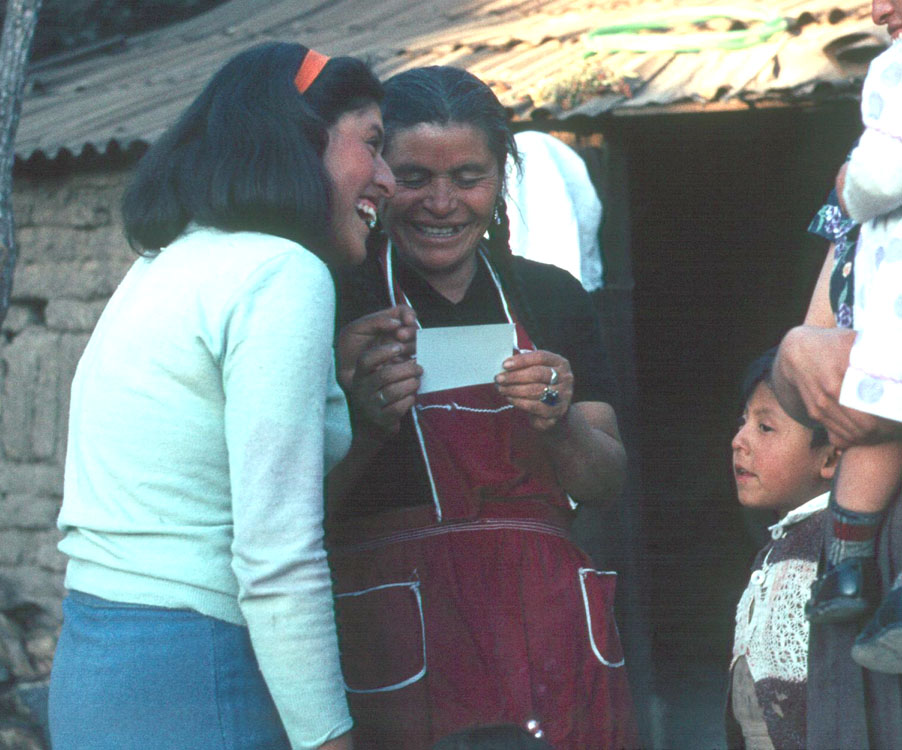 Tlachiquero’s Home, Los Cides, Hidalgo, Mexico
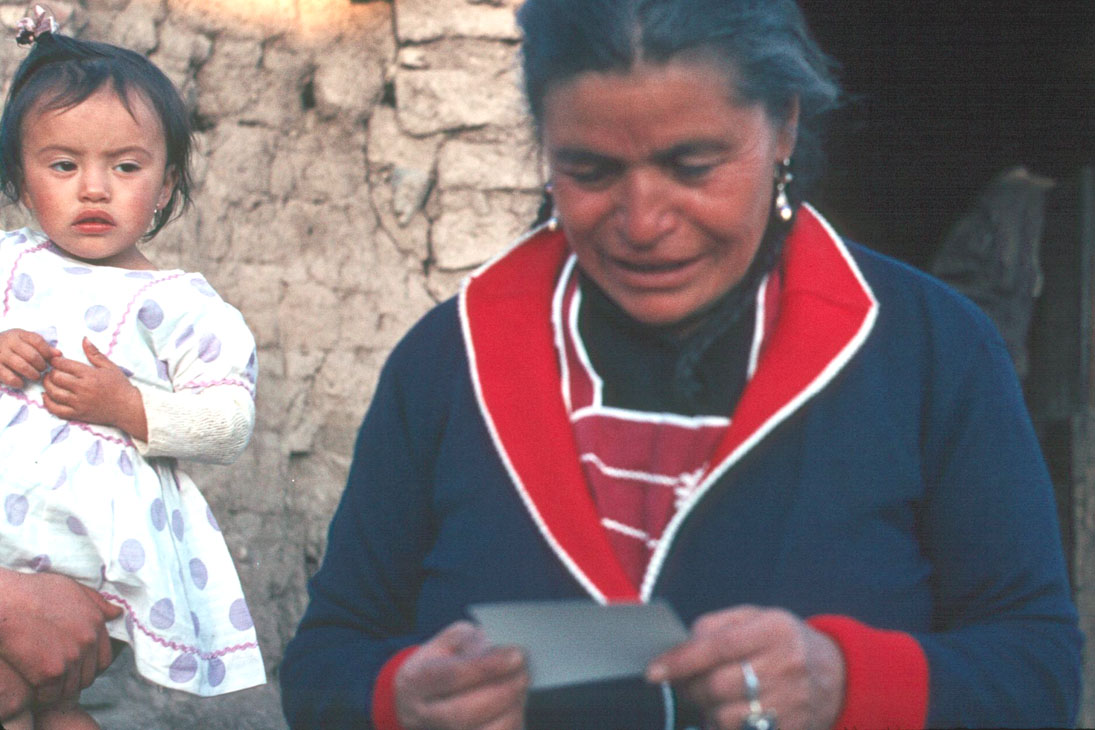 Tlachiquero’s Home, Los Cides, Hidalgo, Mexico
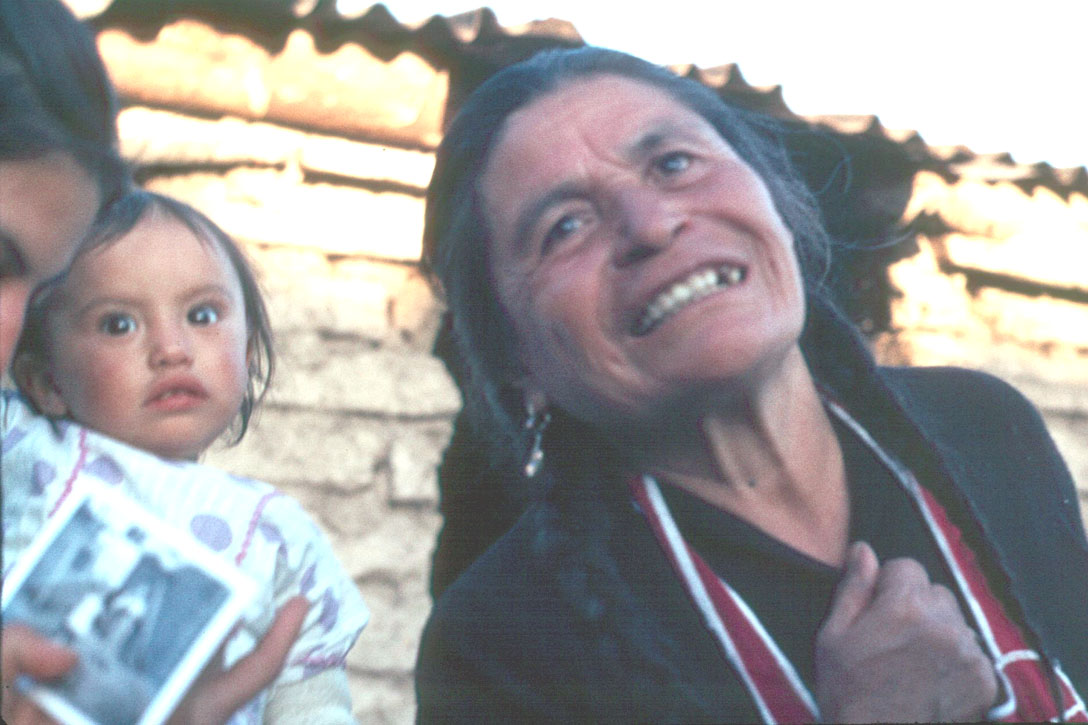 Tlachiquero’s Home, Los Cides, Hidalgo, Mexico
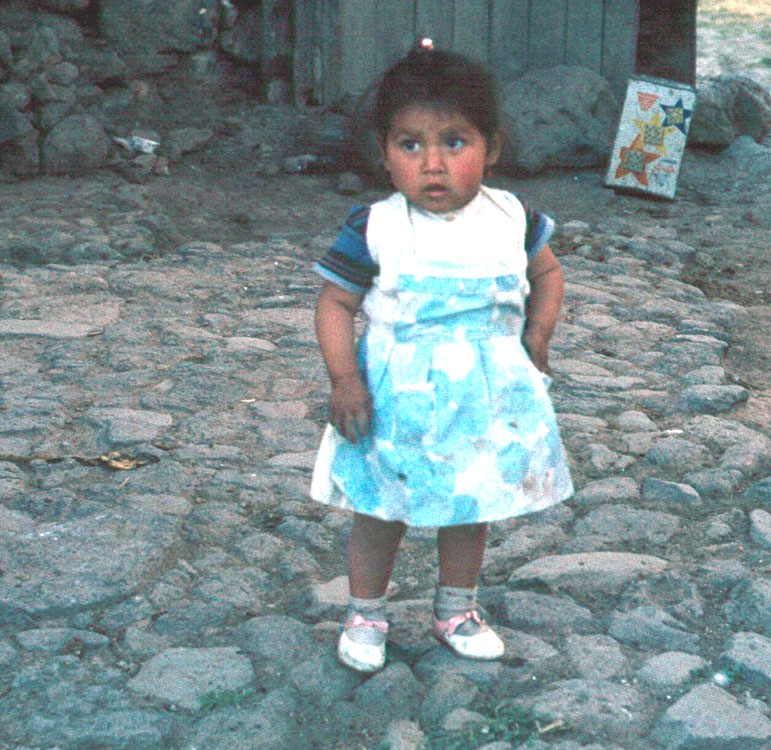 Tlachiquero’s Home, Los Cides, Hidalgo, Mexico
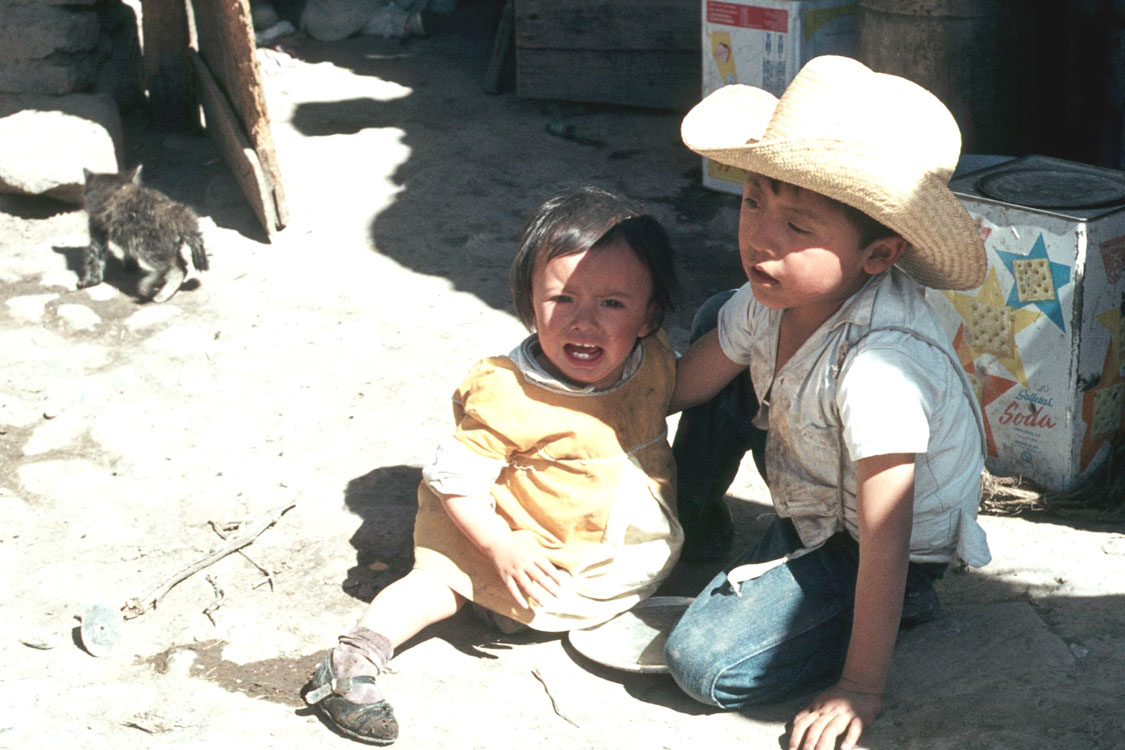 Tlachiquero’s Home, Los Cides, Hidalgo, Mexico
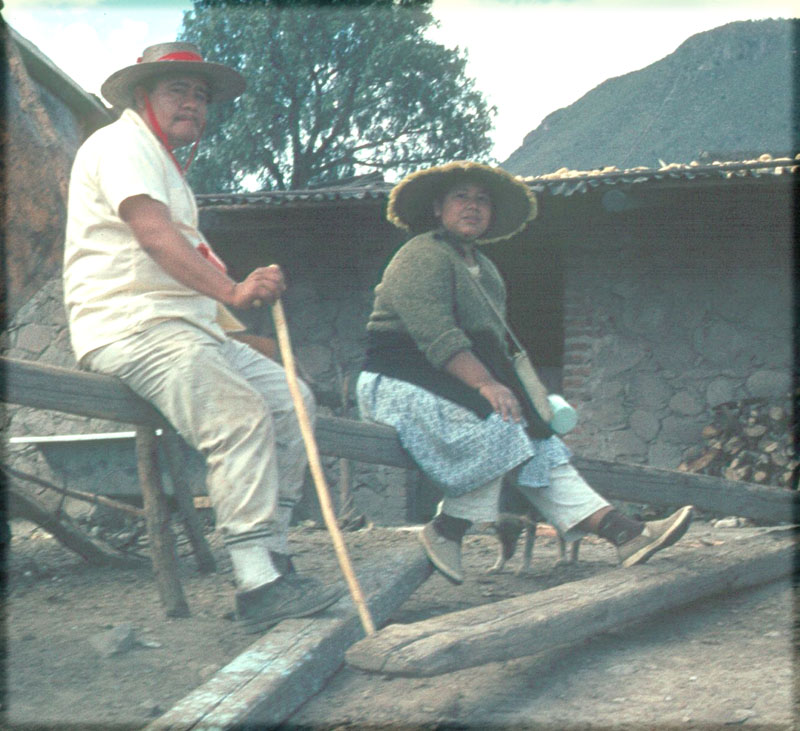 Pilgrims, Los Cides, Hidalgo, Mexico
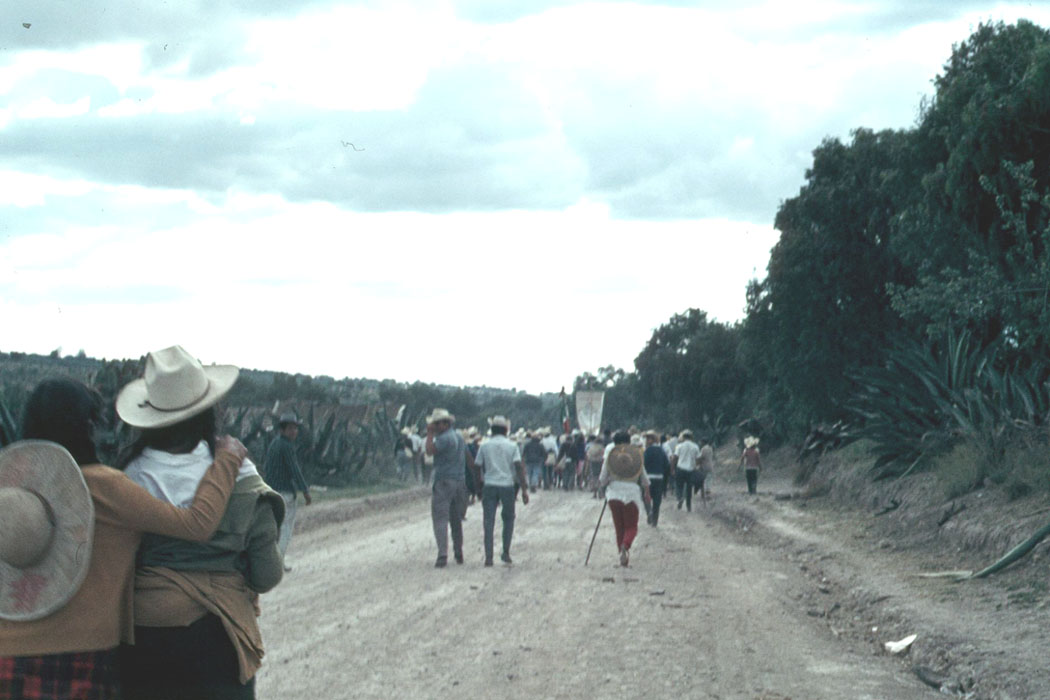 Pilgrims, Los Cides, Hidalgo, Mexico
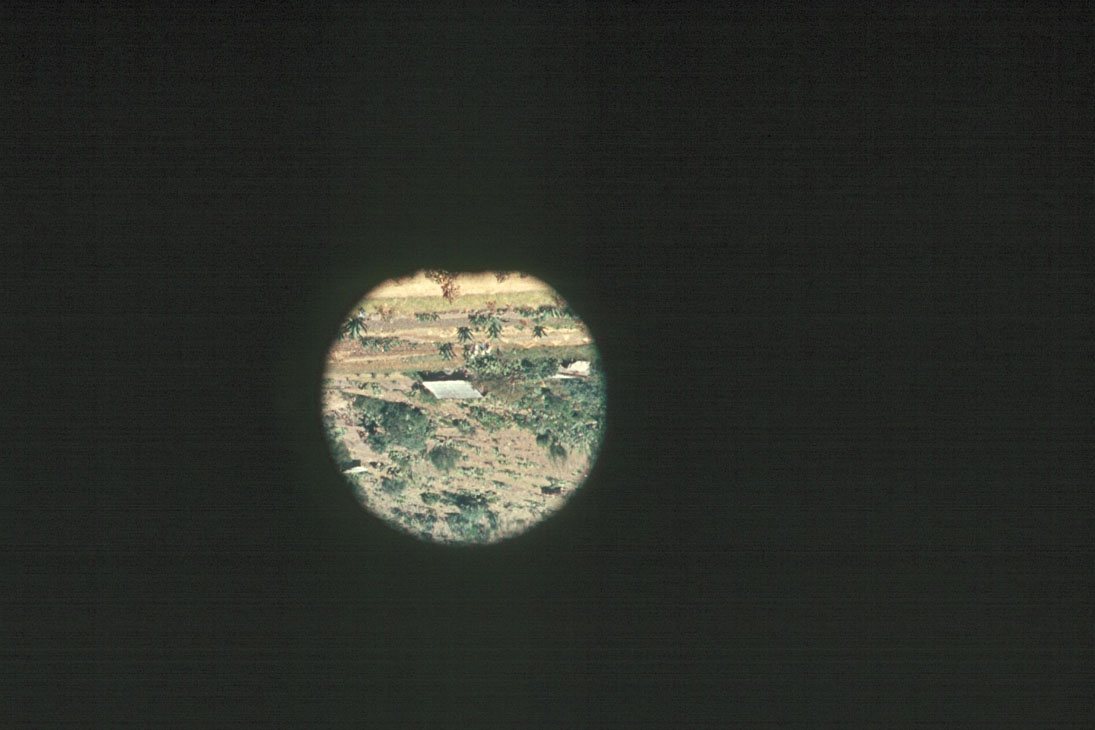 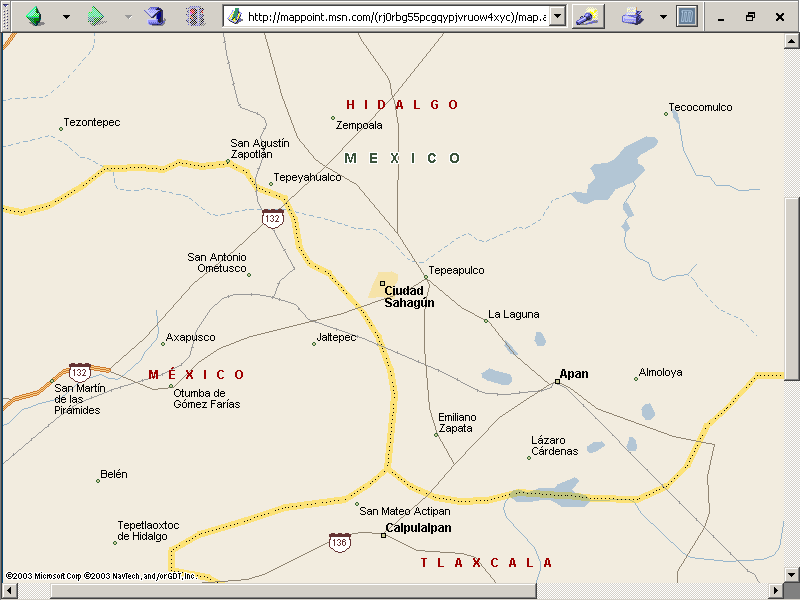 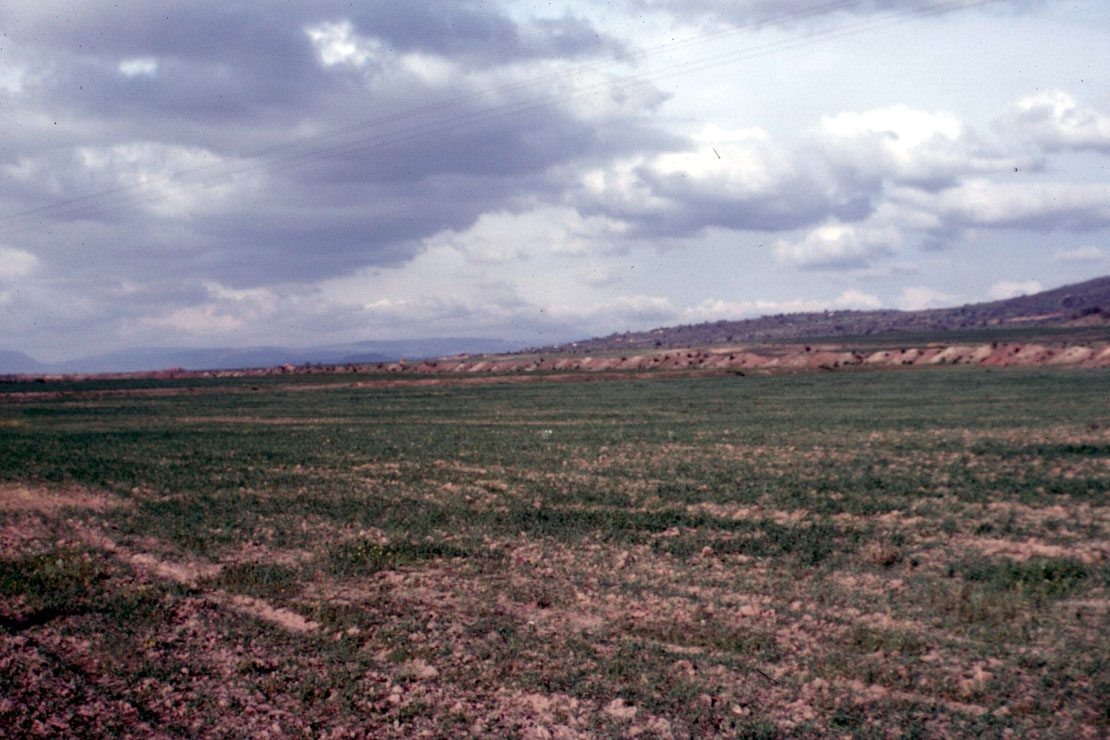 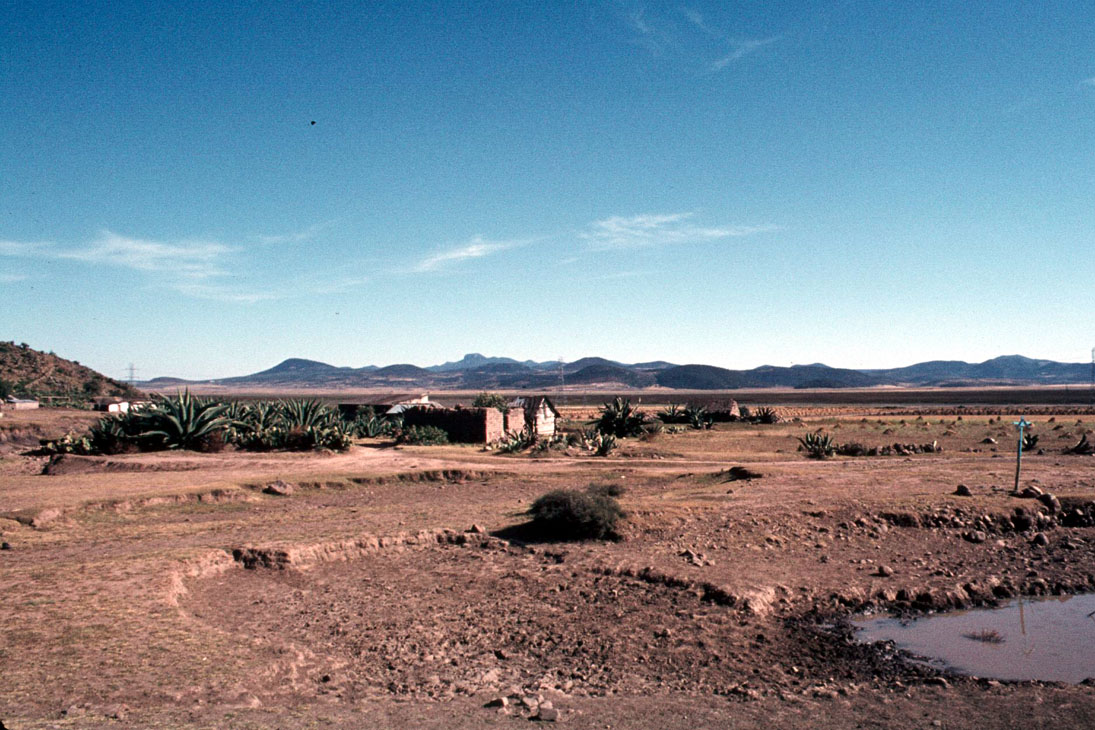 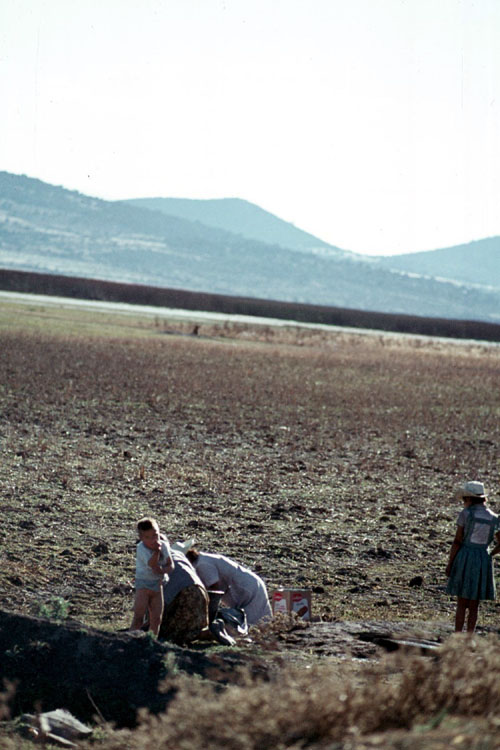 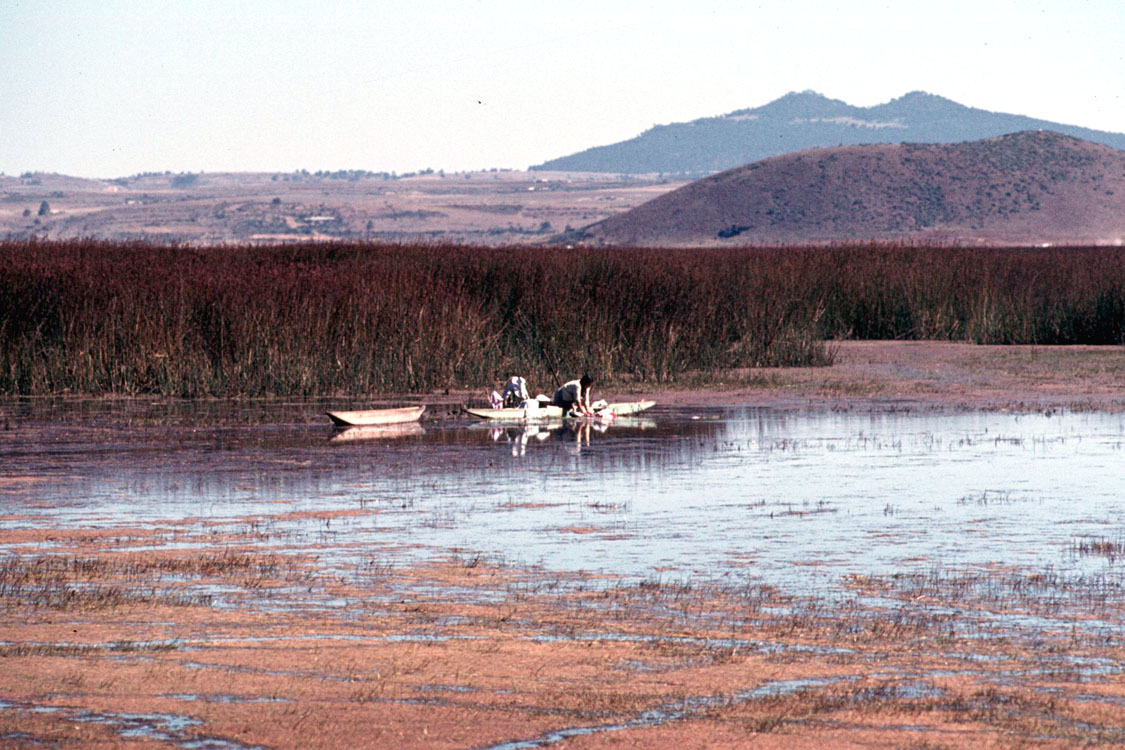 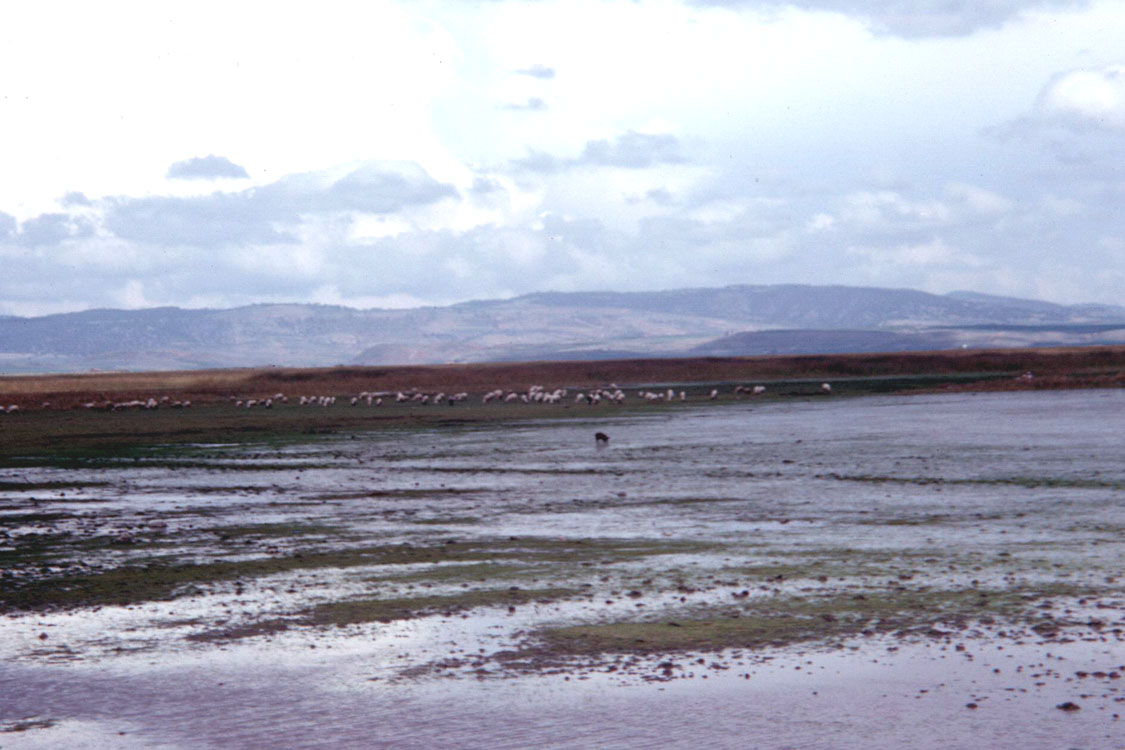 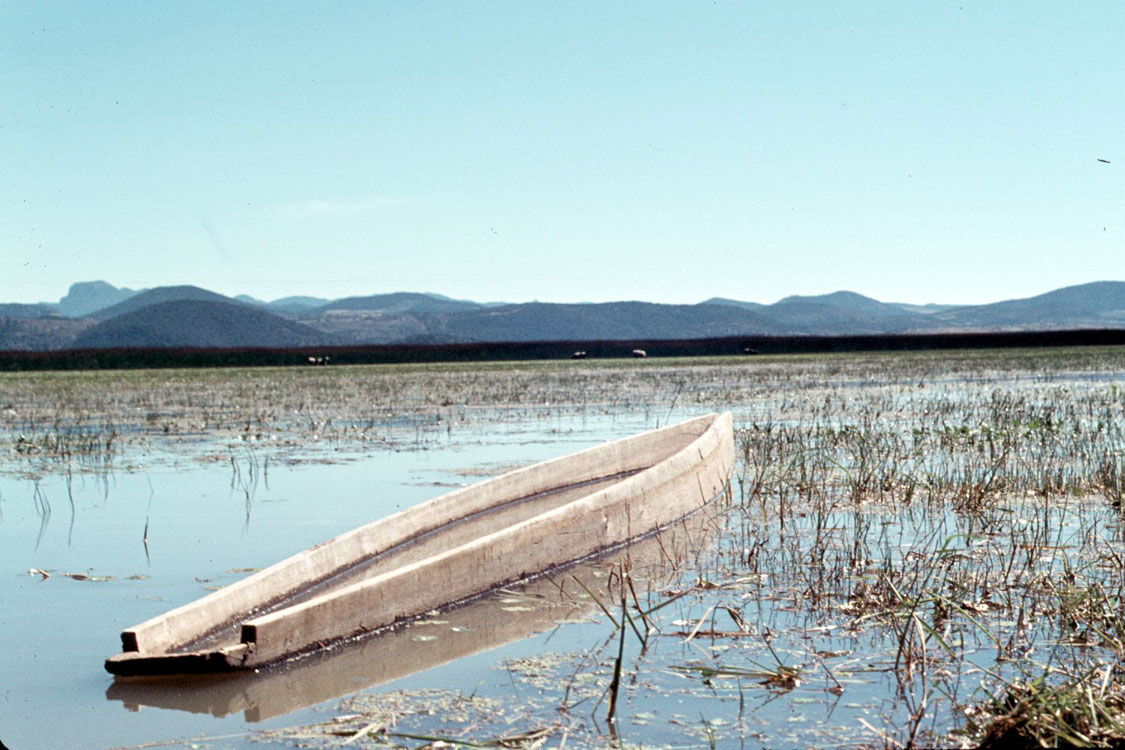 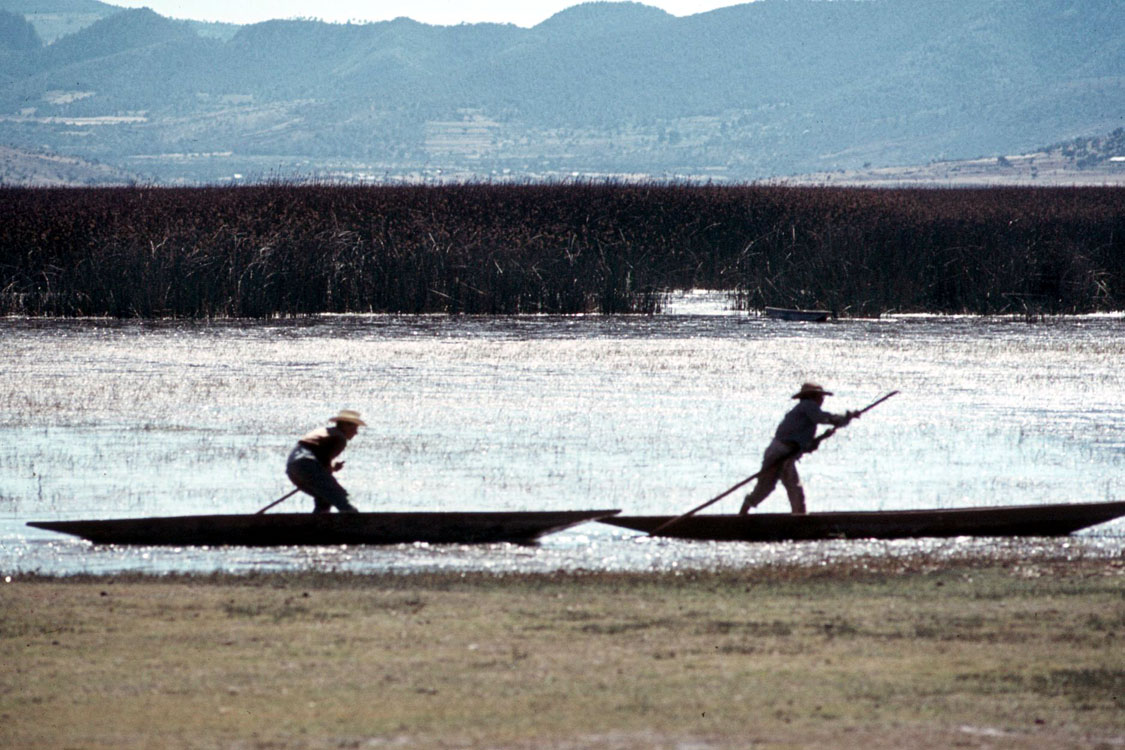 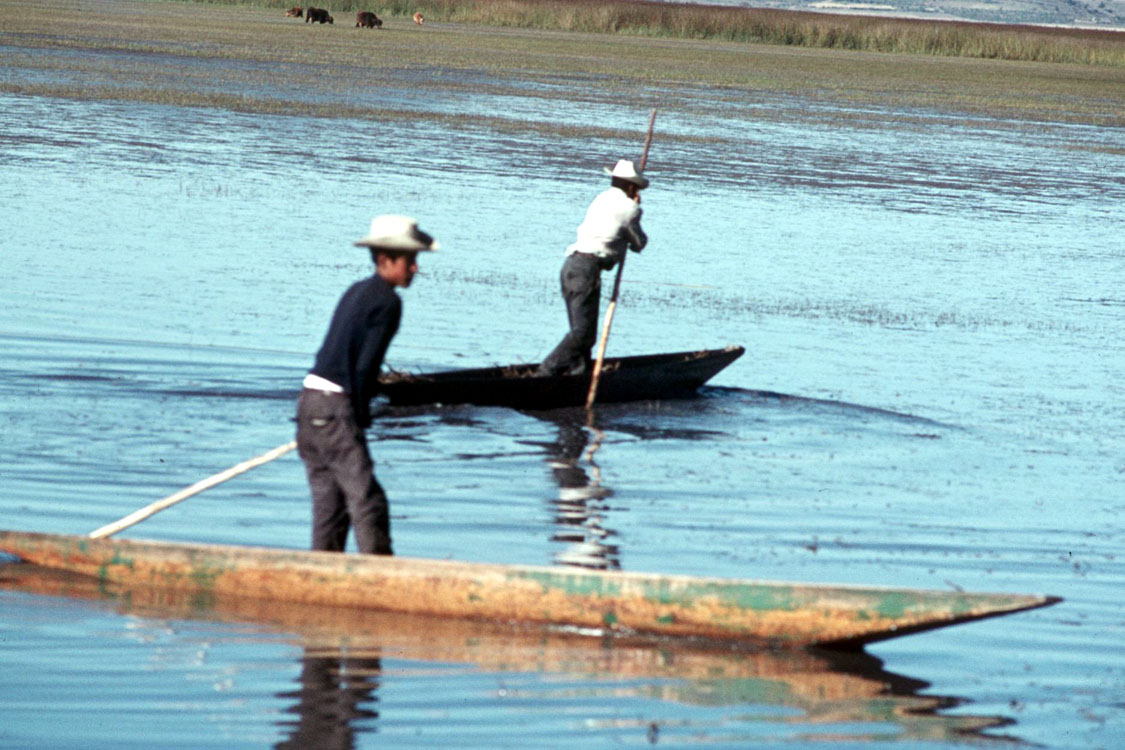 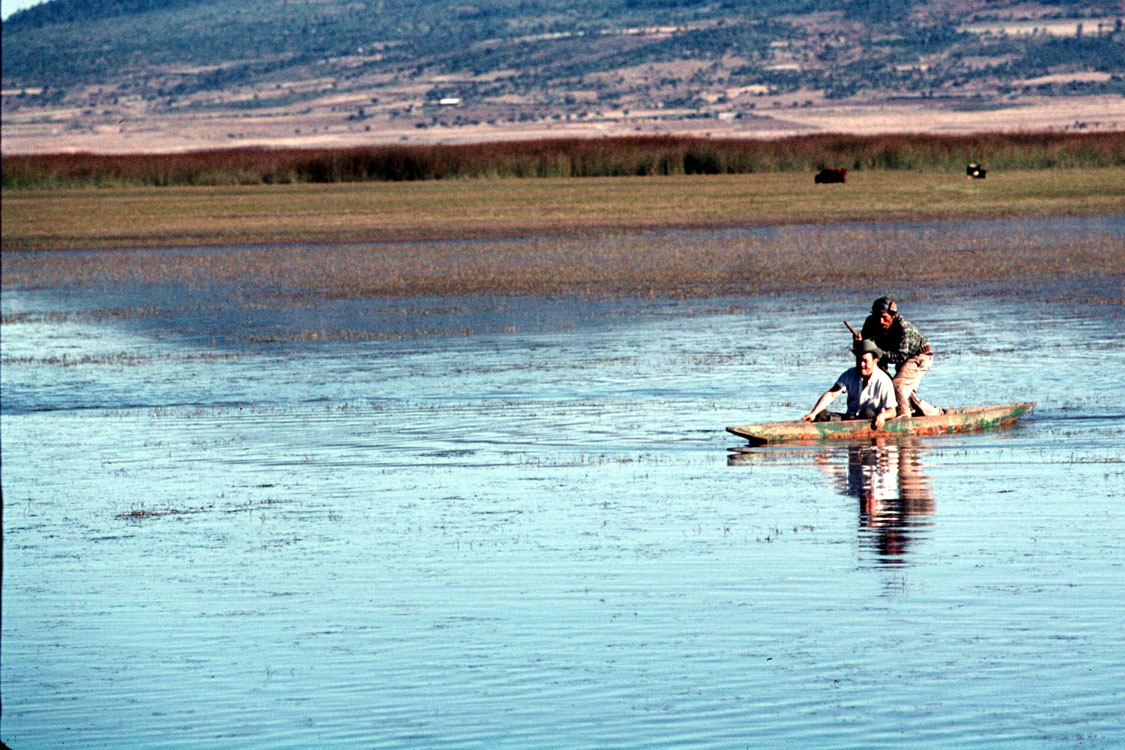 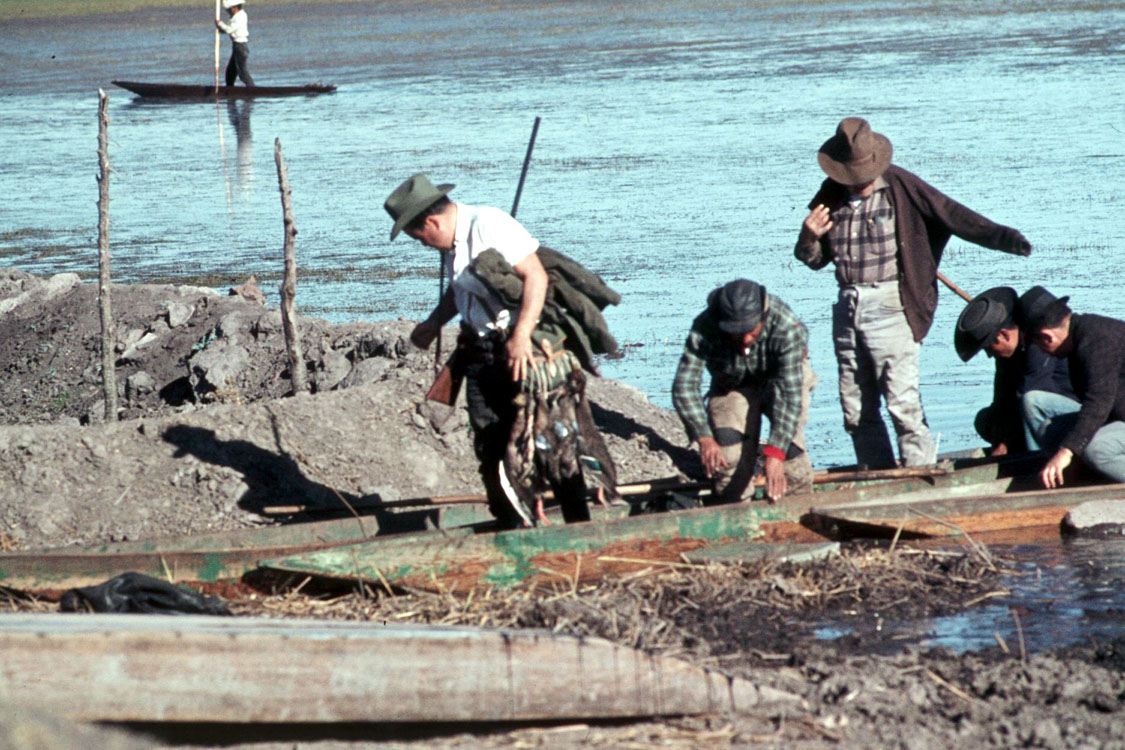 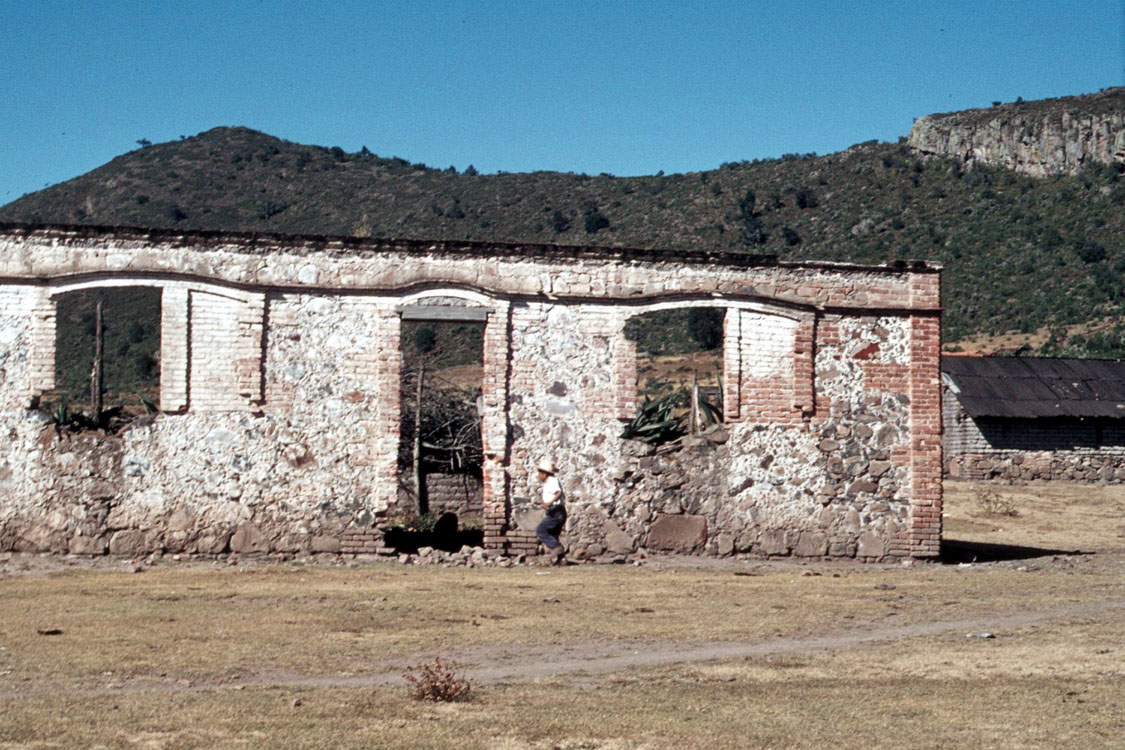 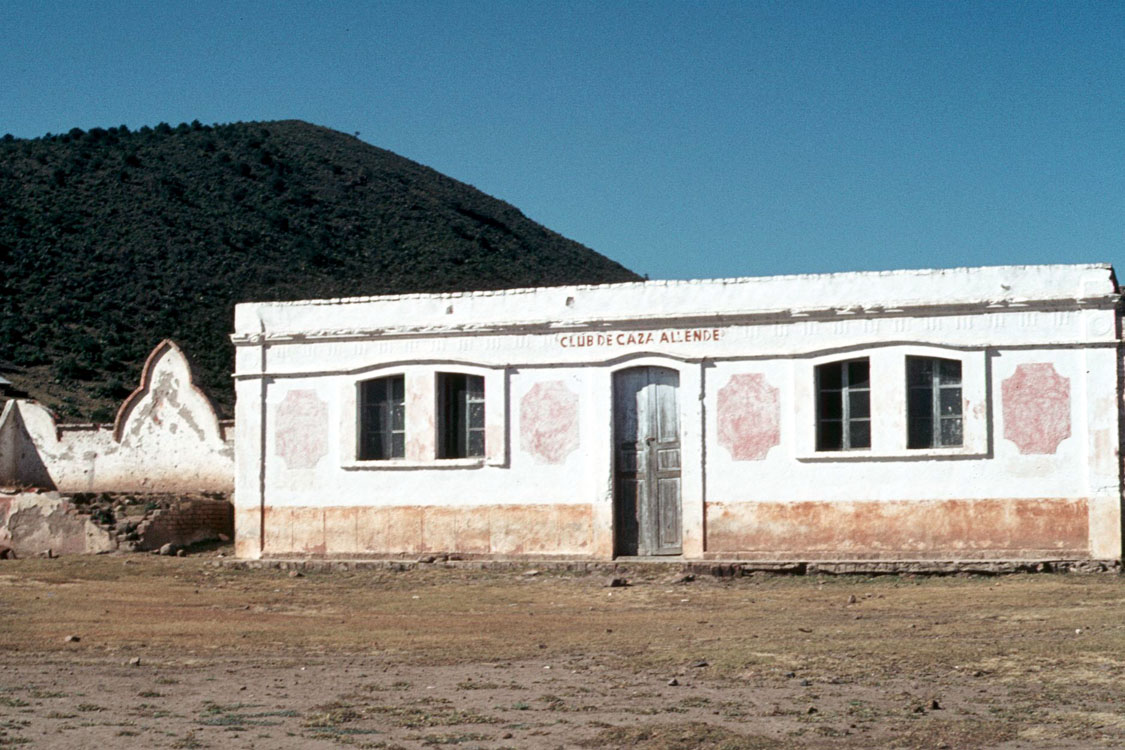 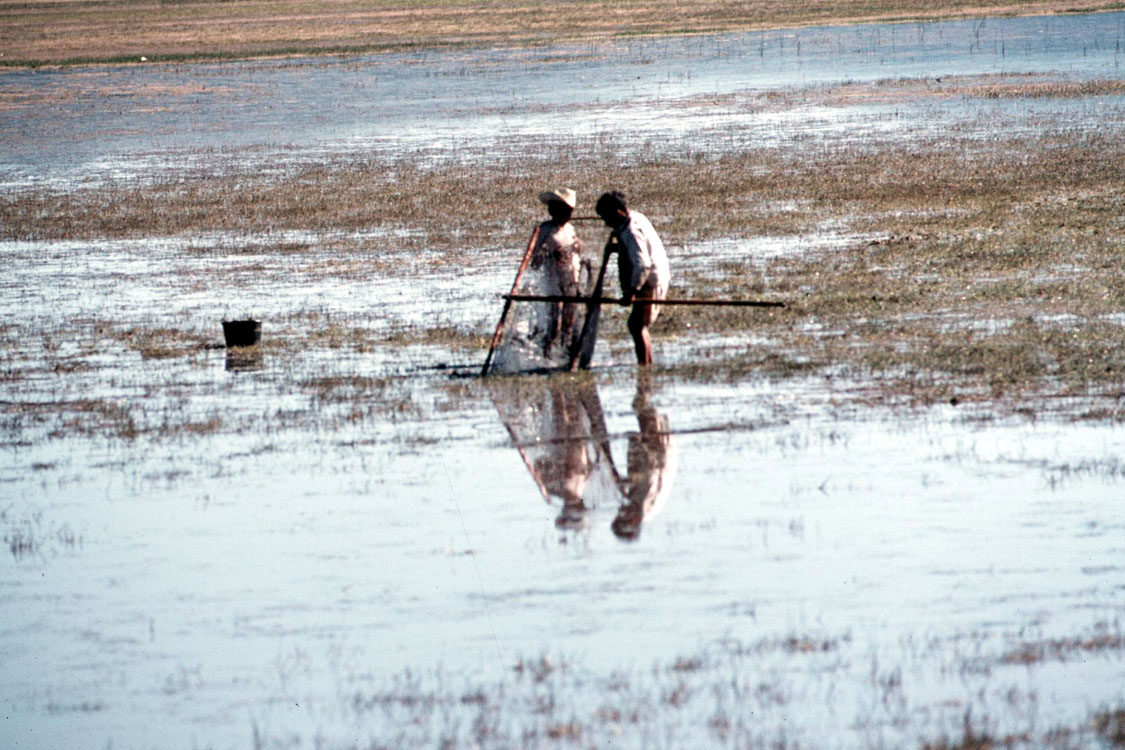 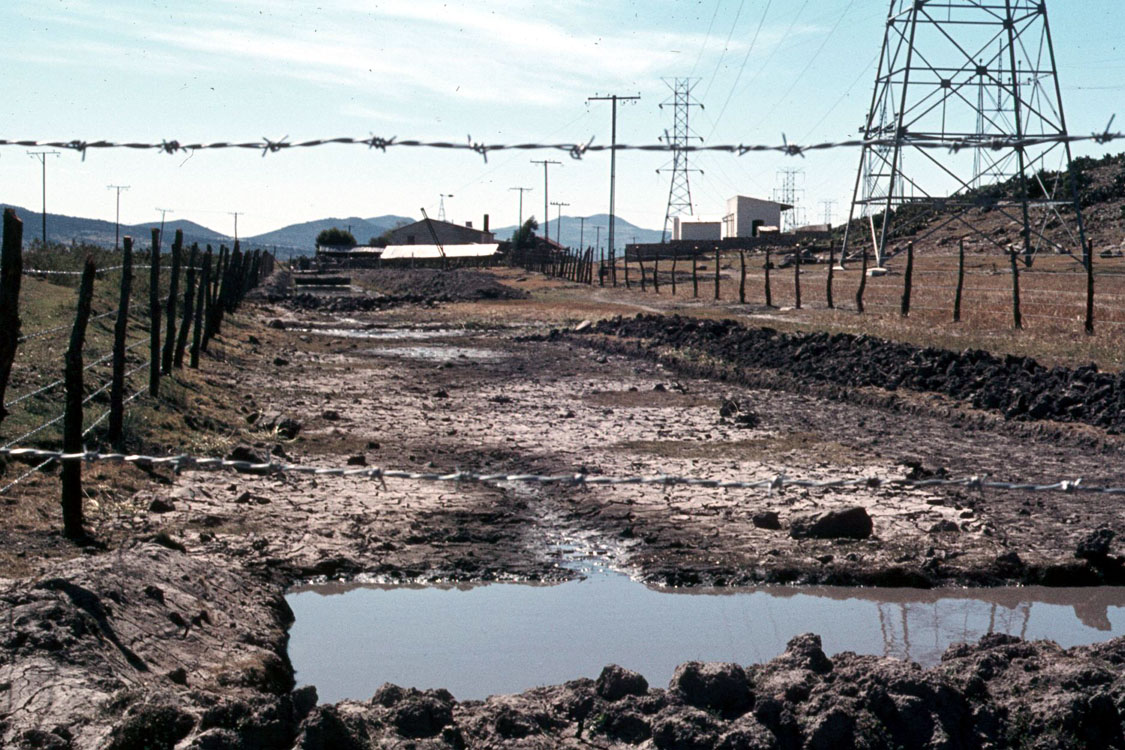 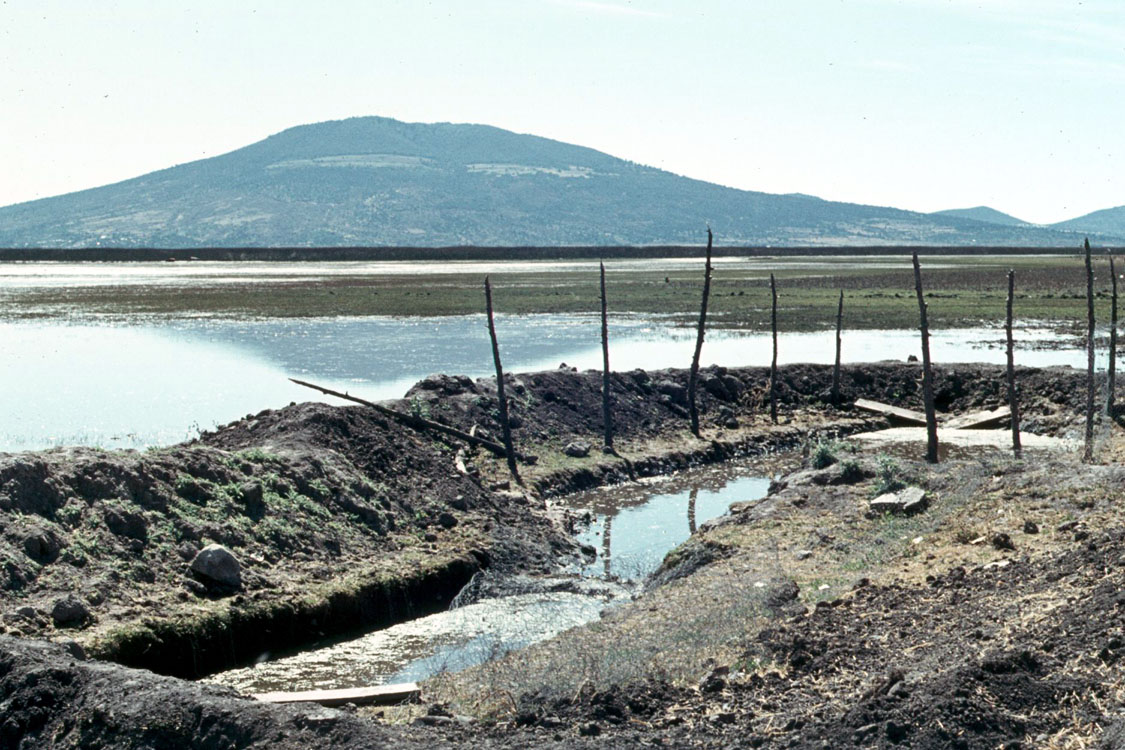 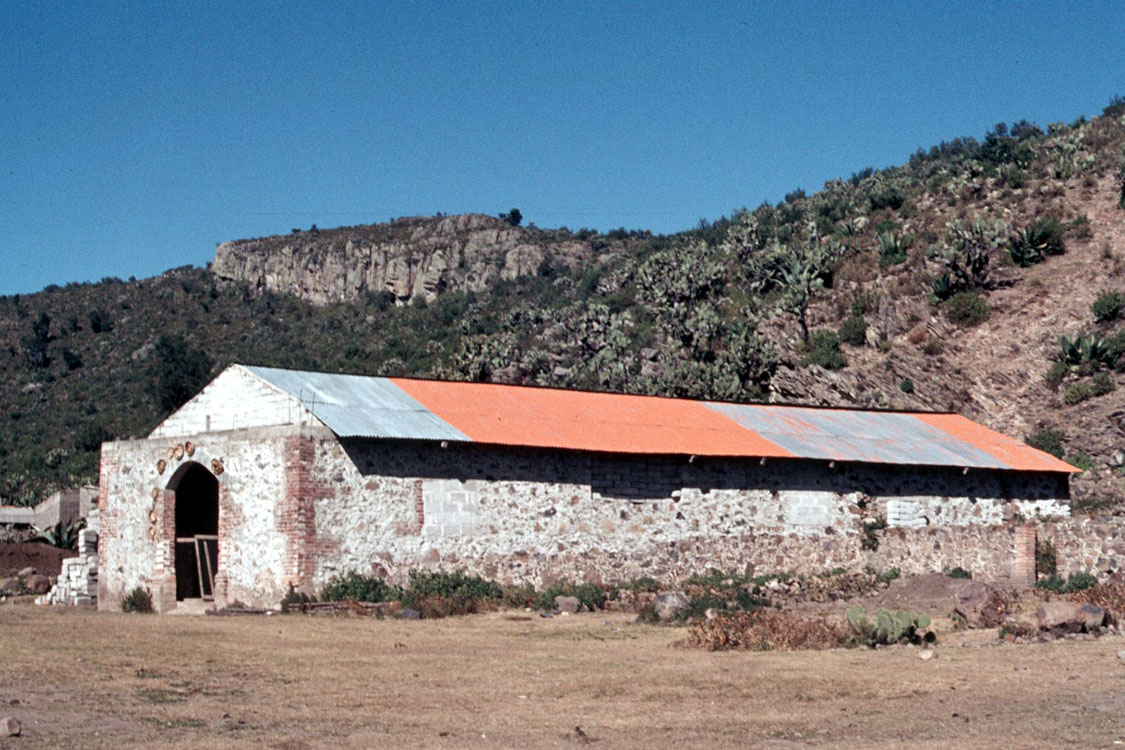 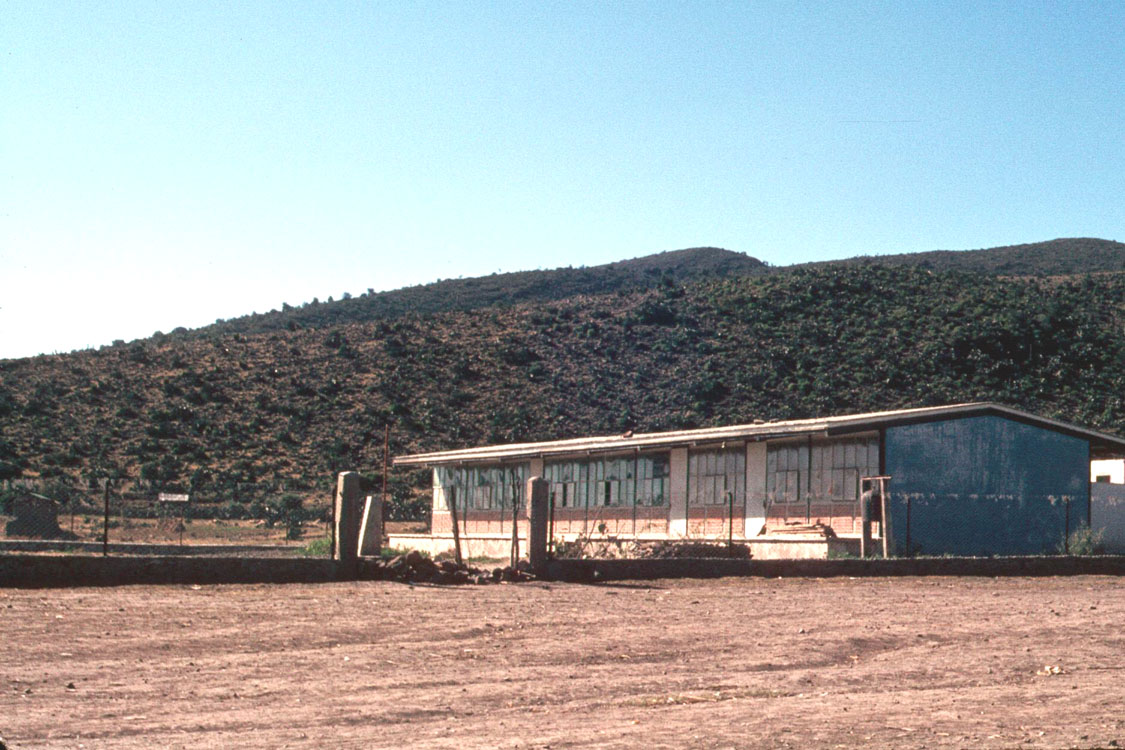 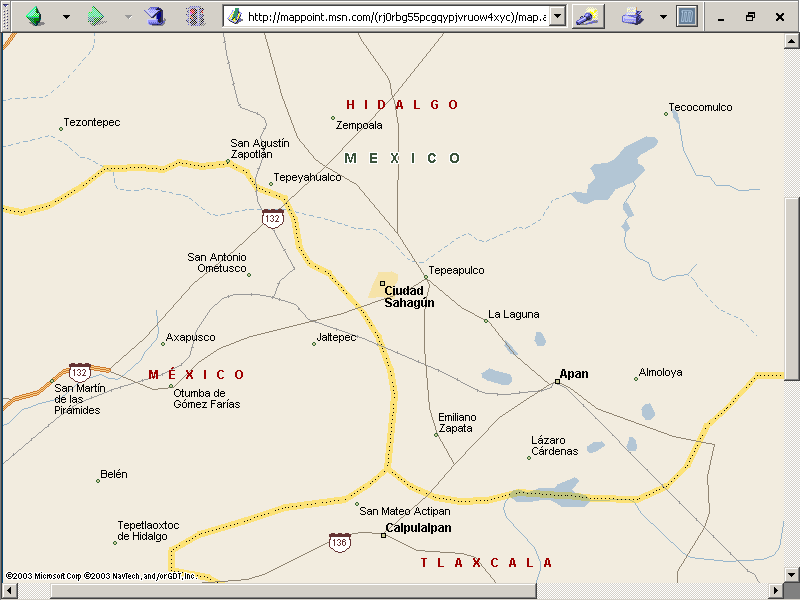 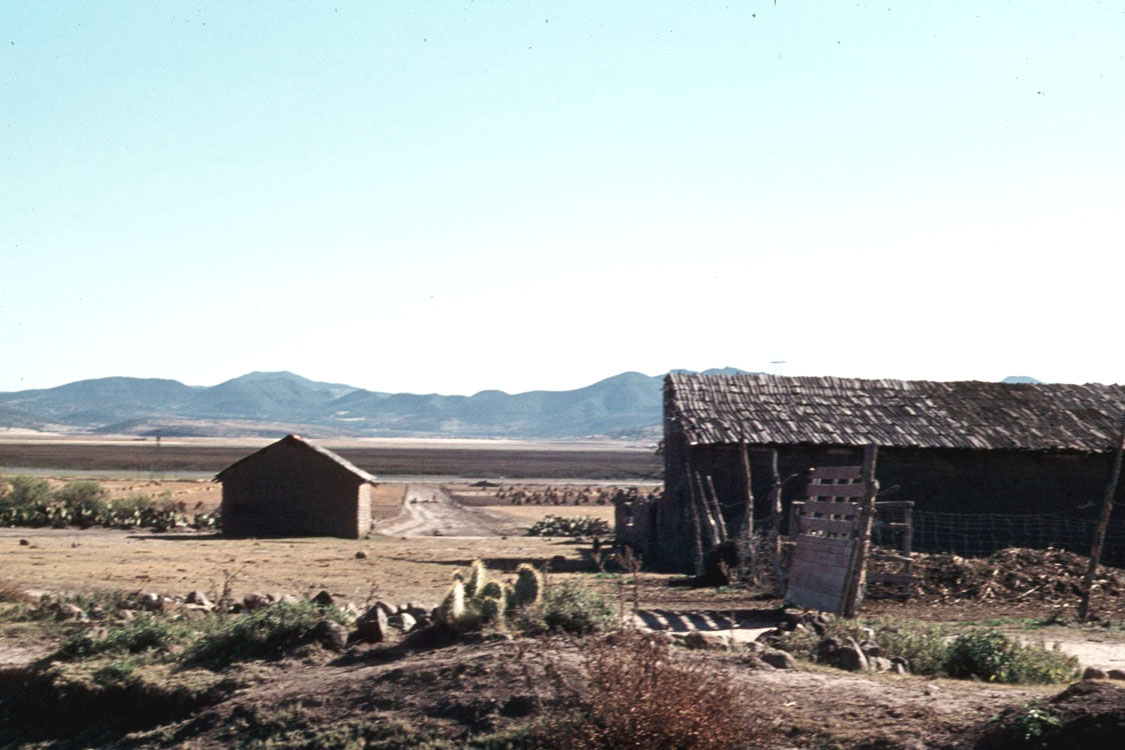 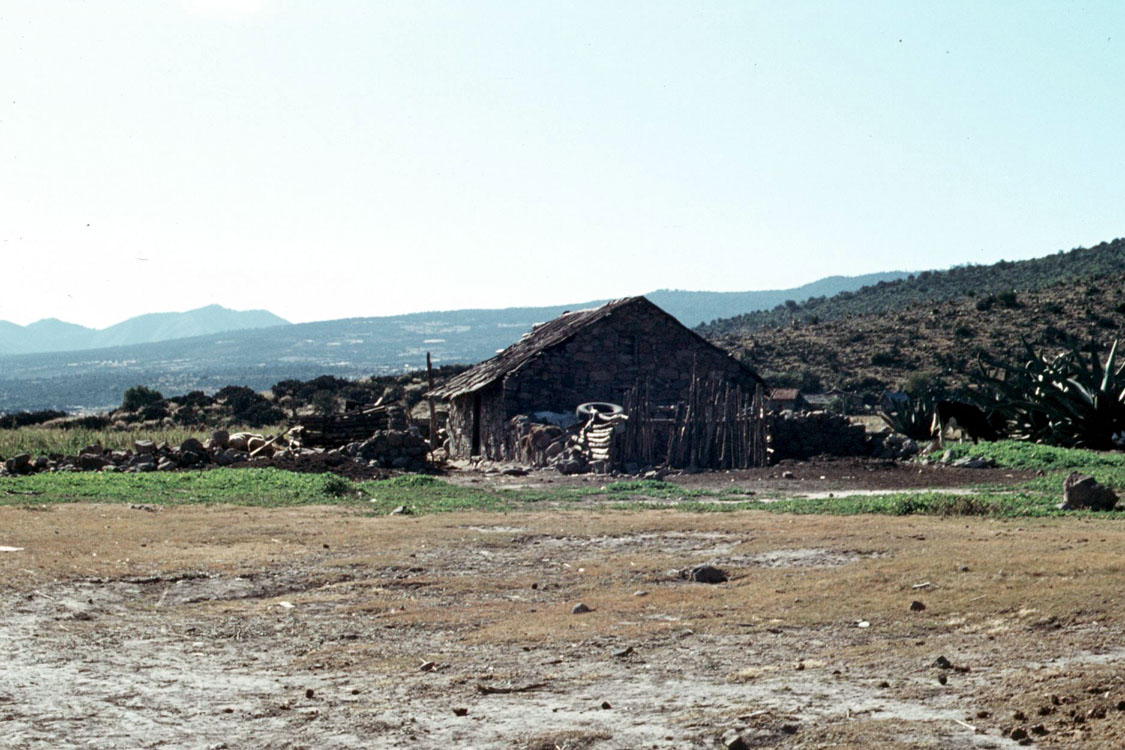 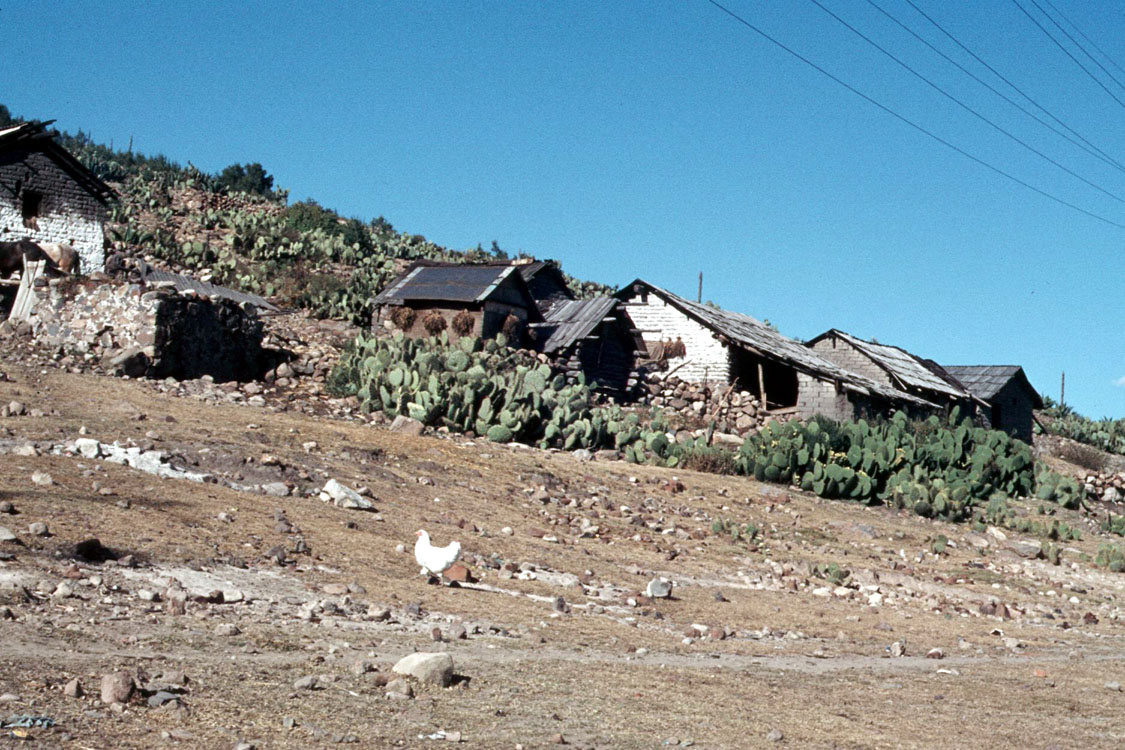 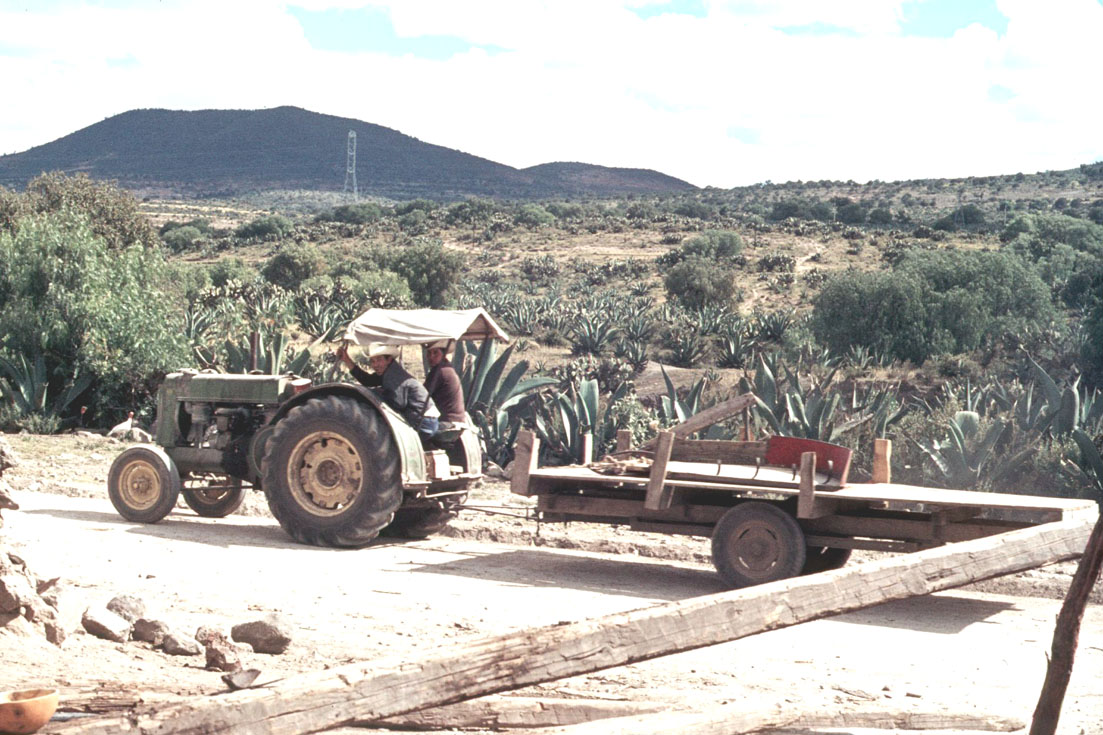 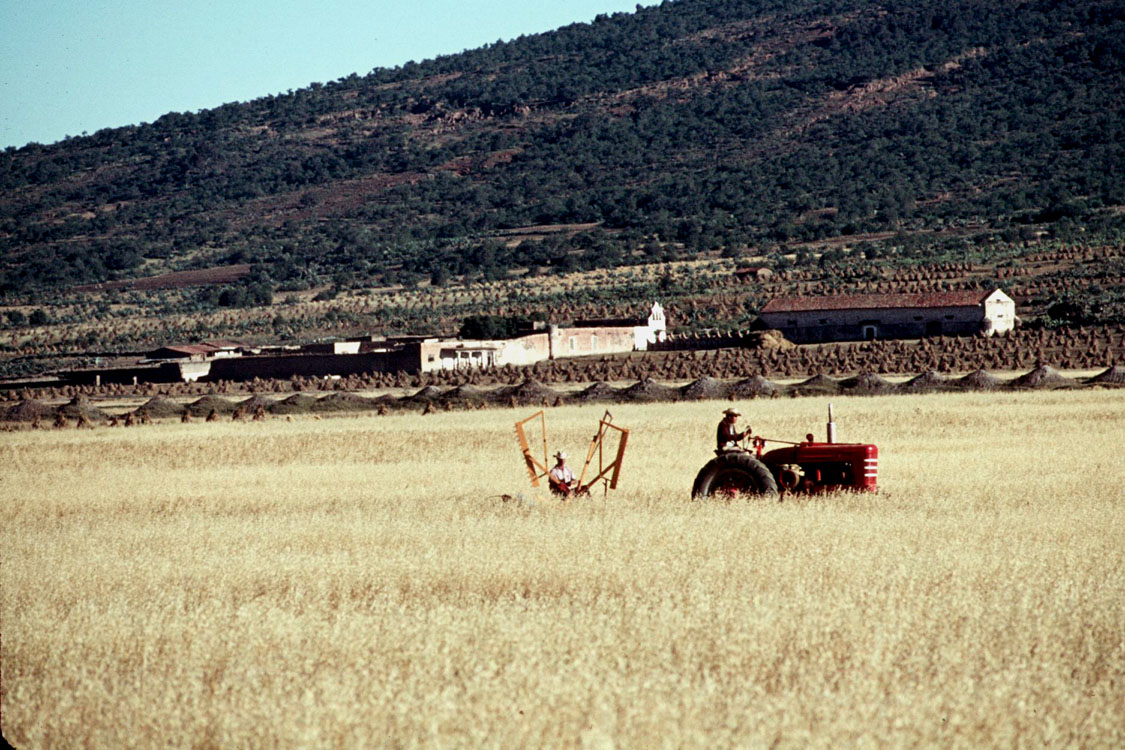 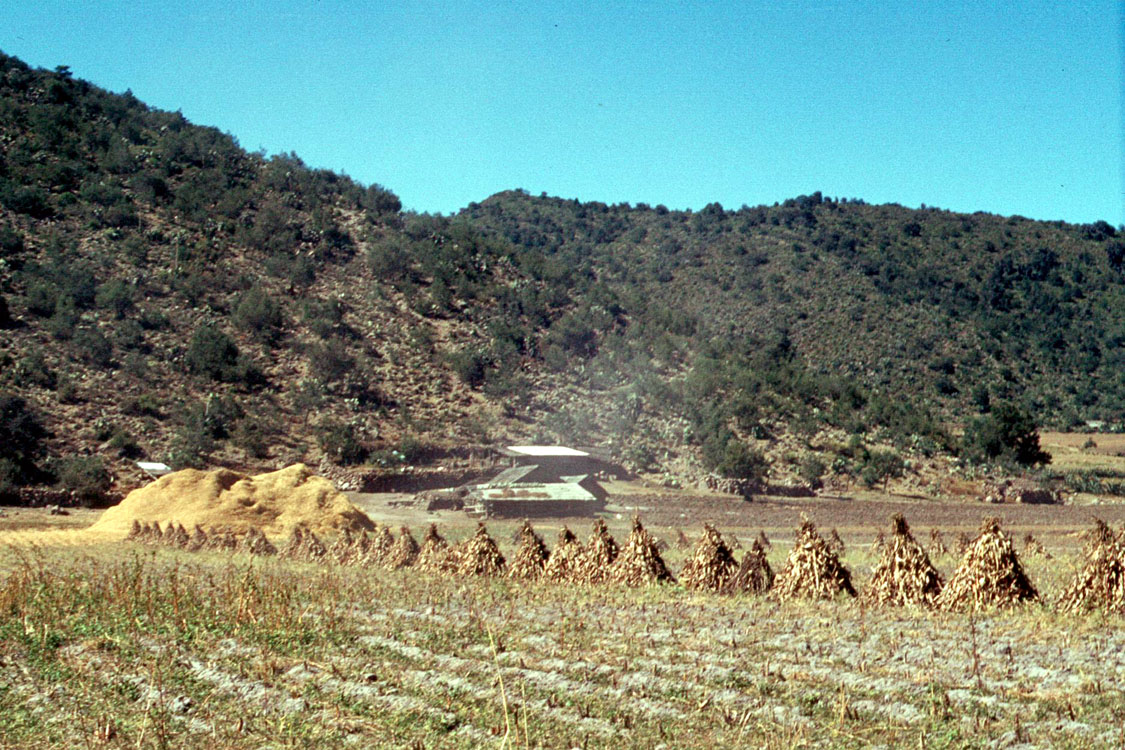 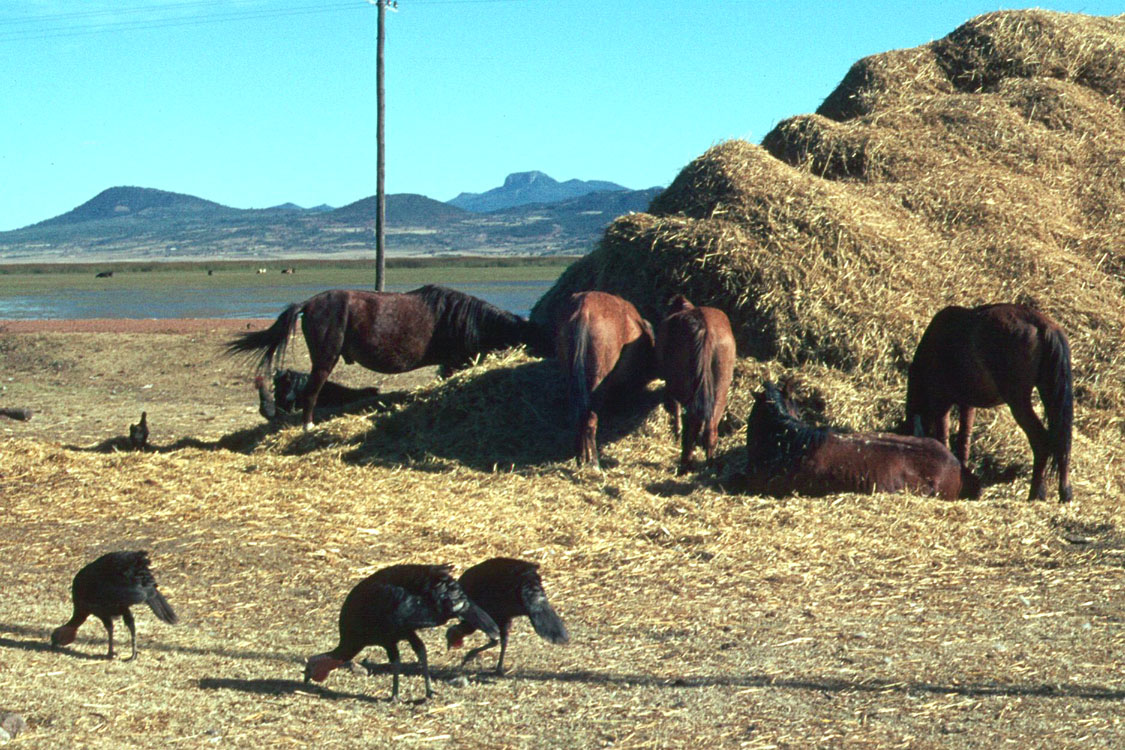 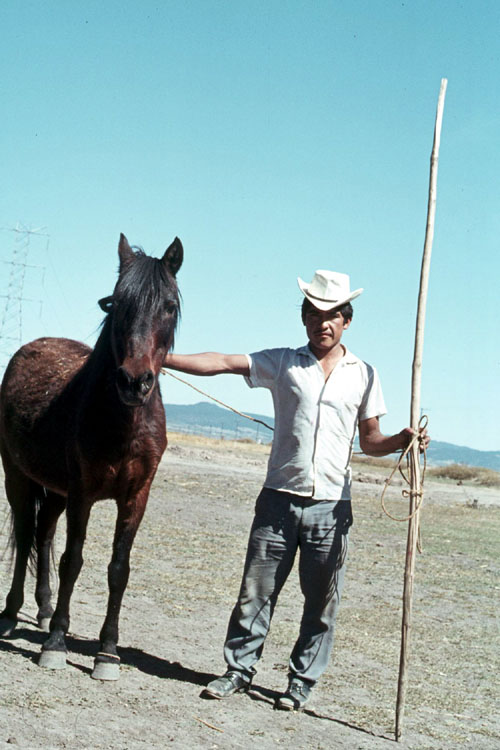 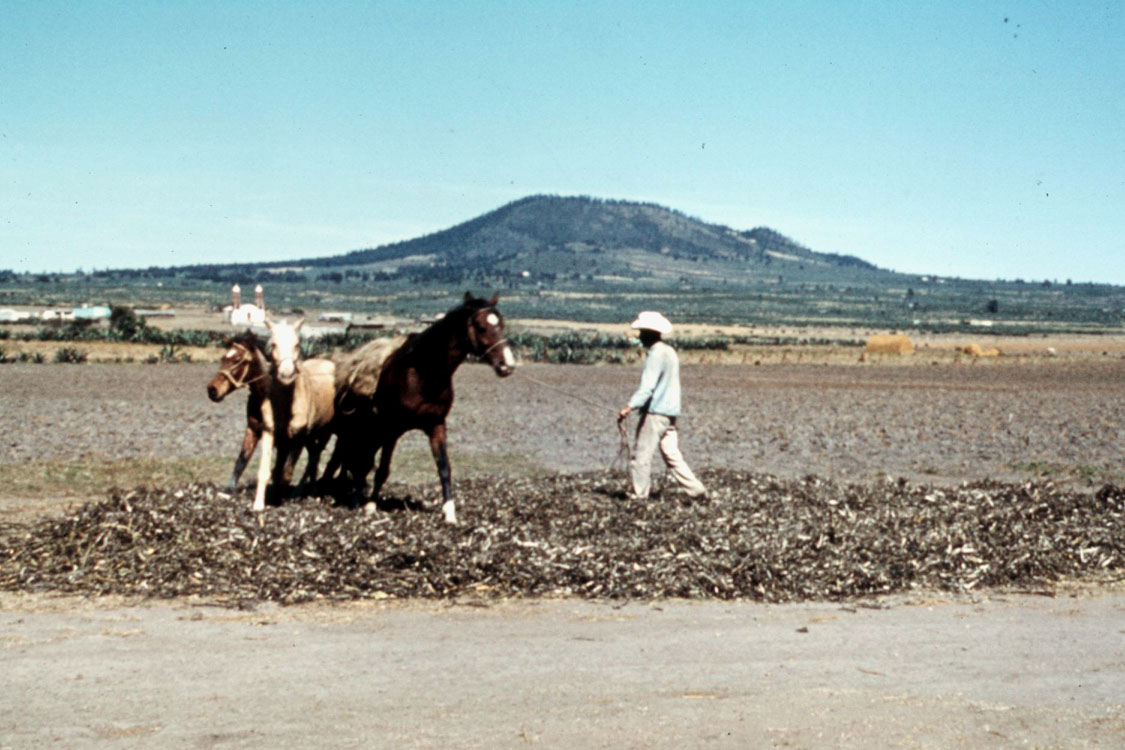 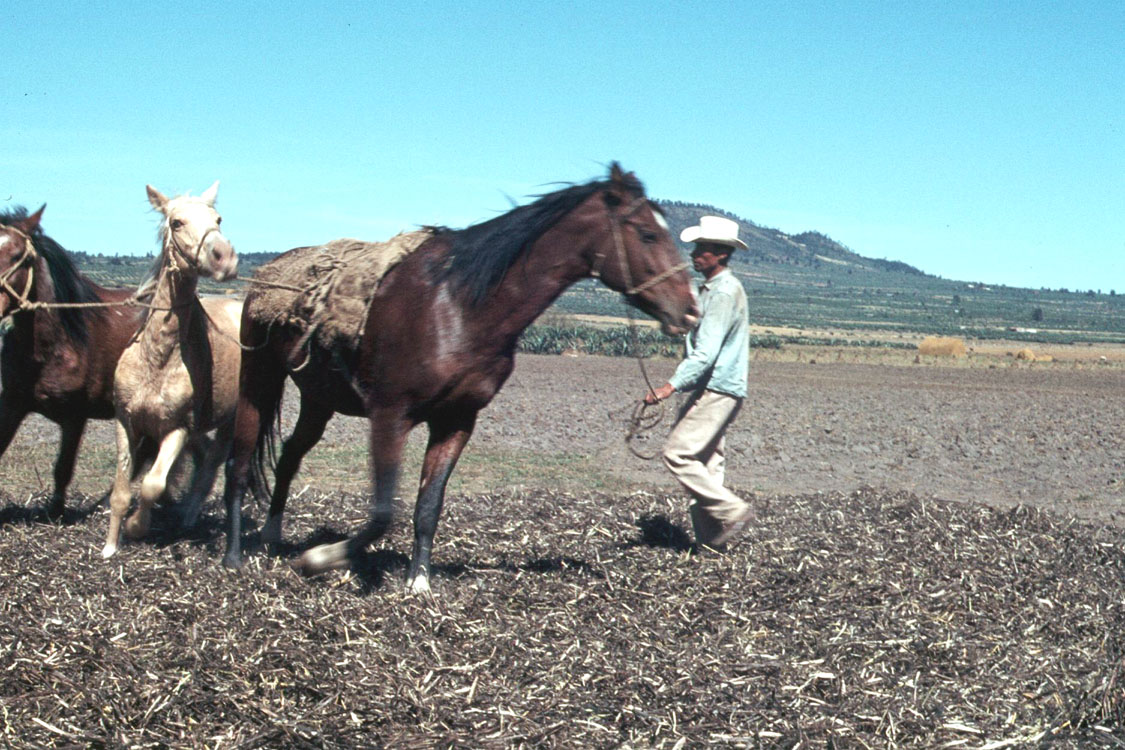 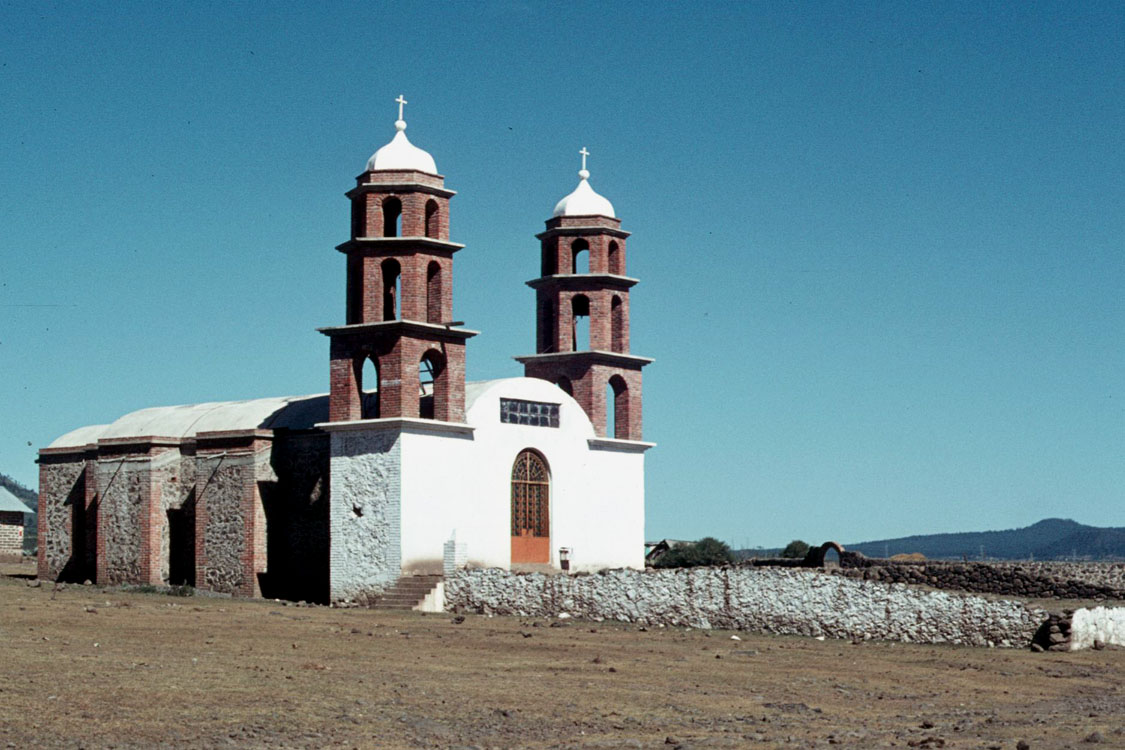 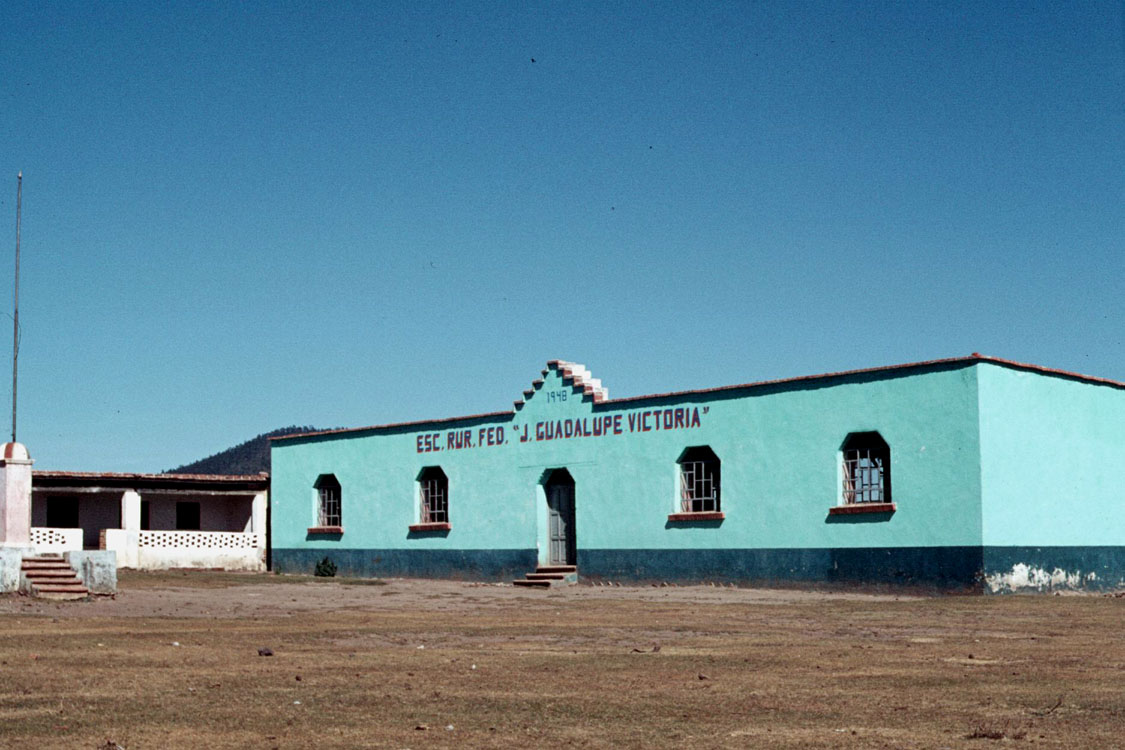 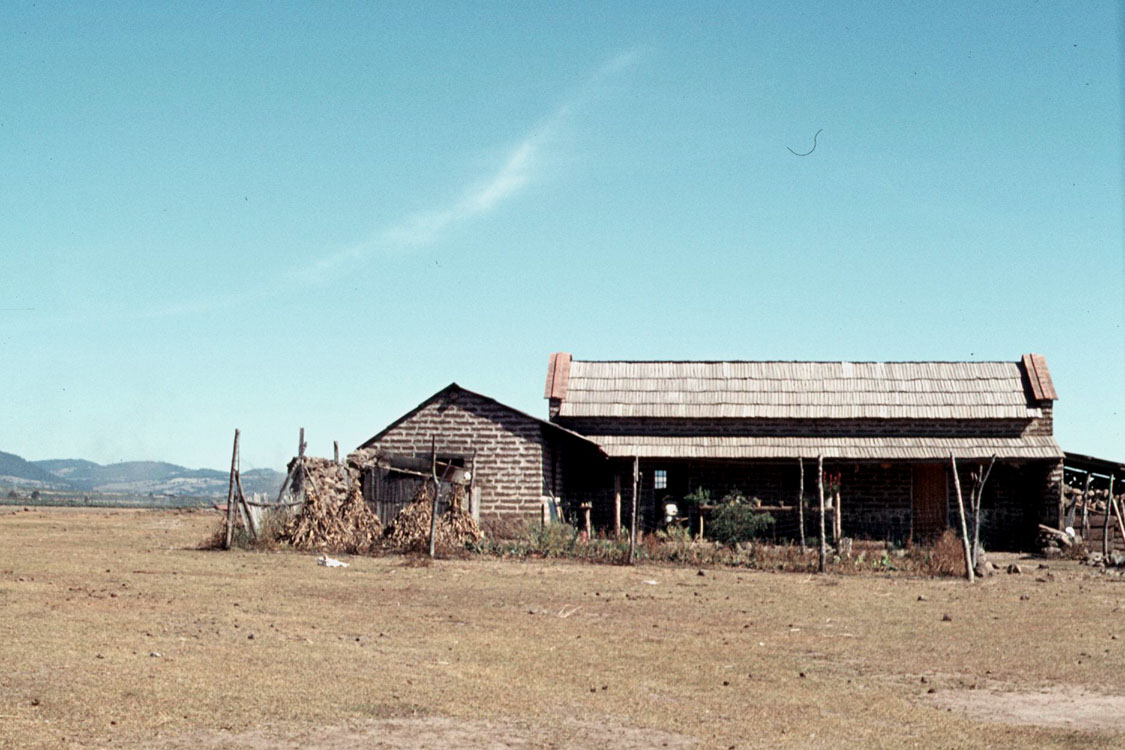 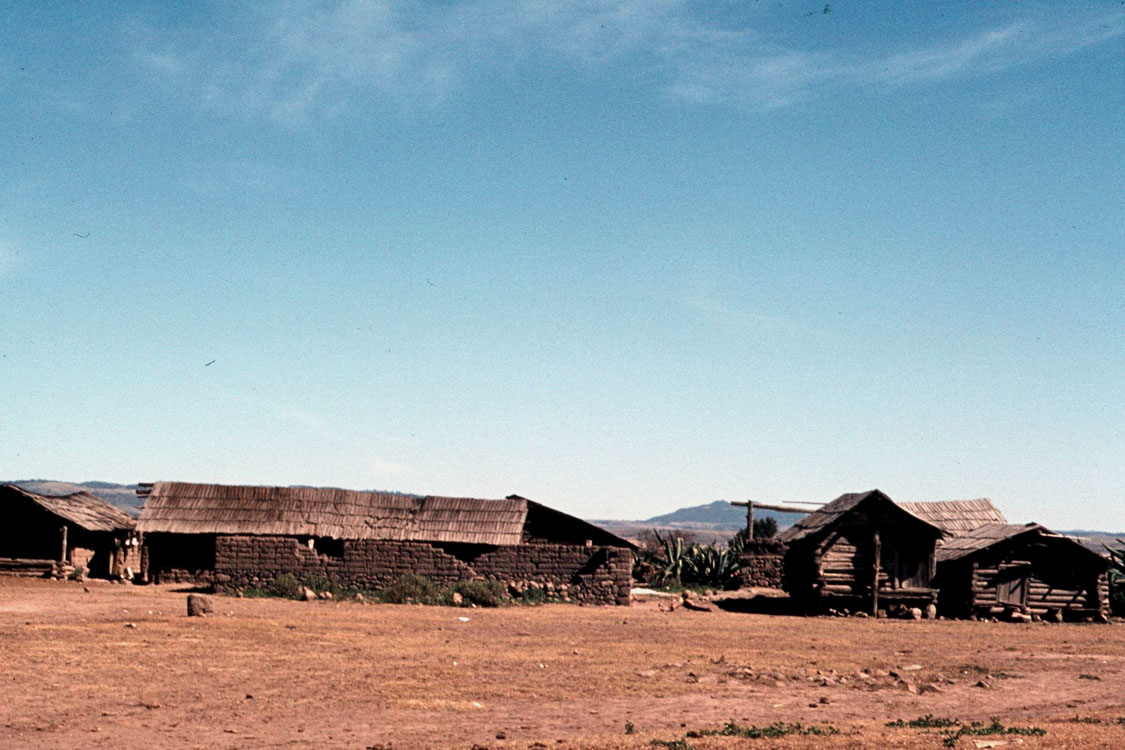 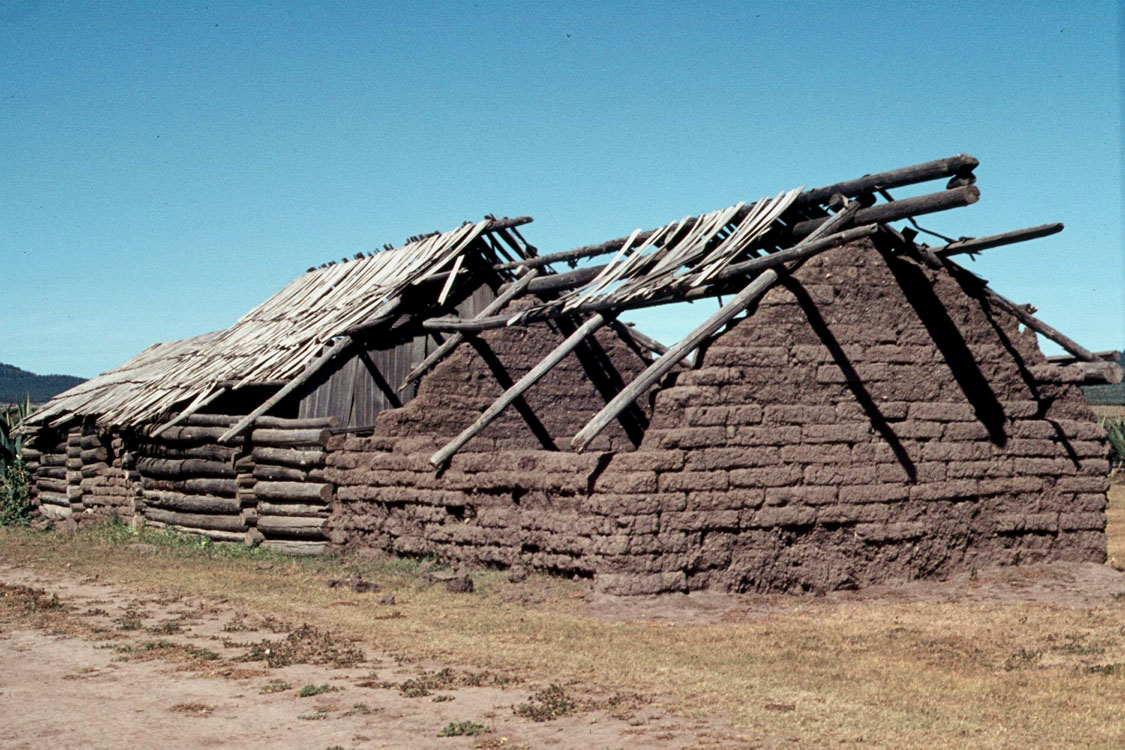 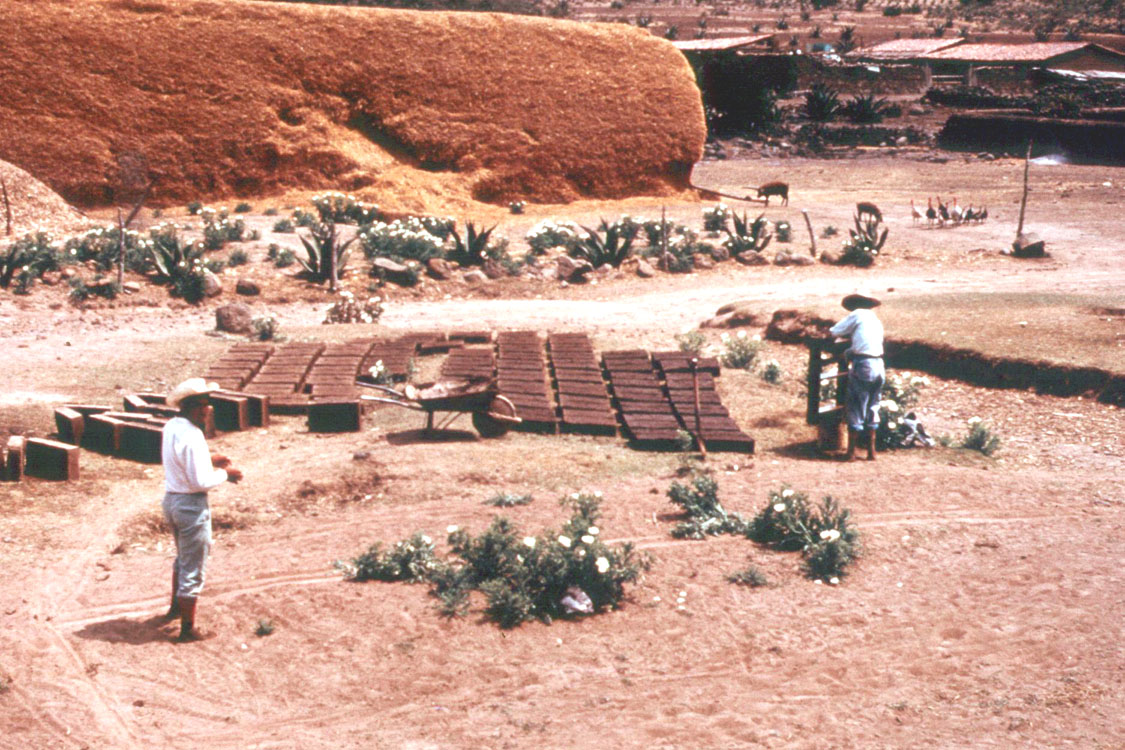 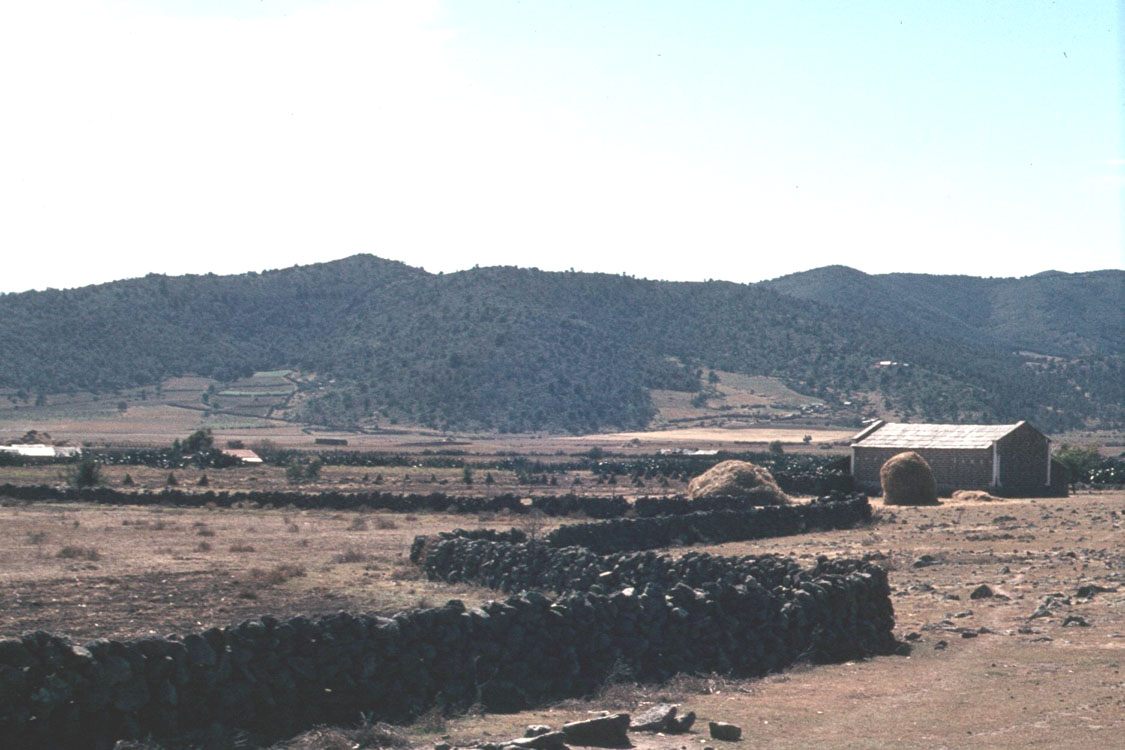 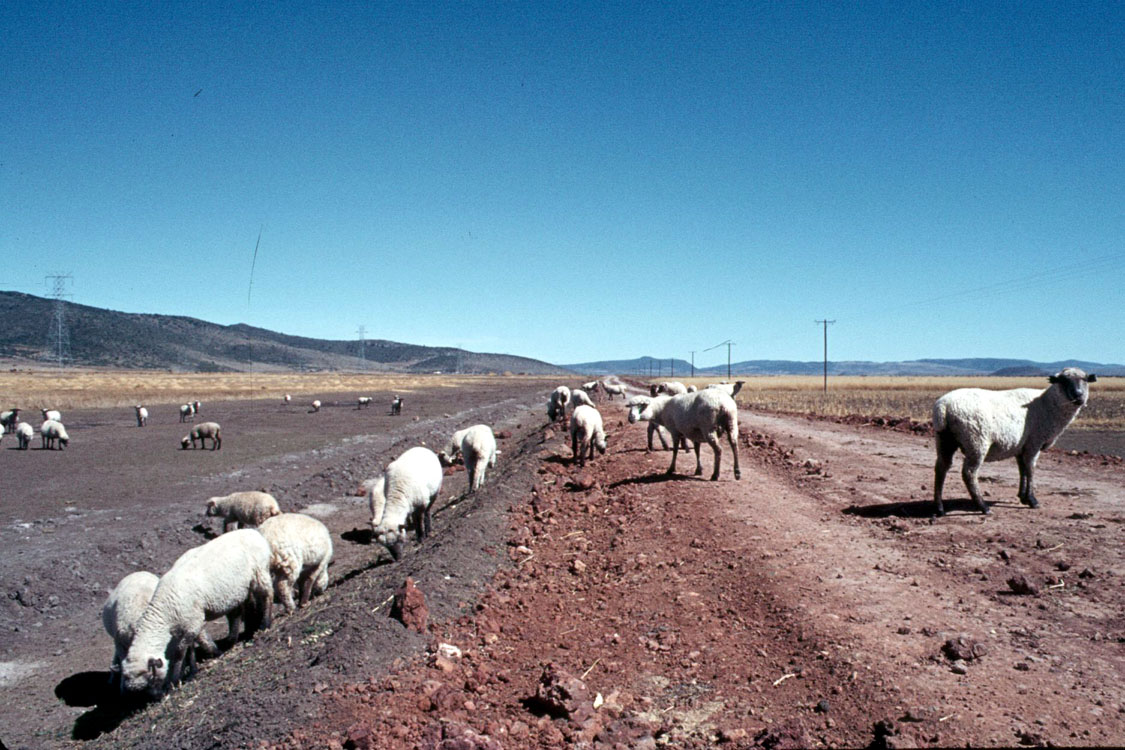